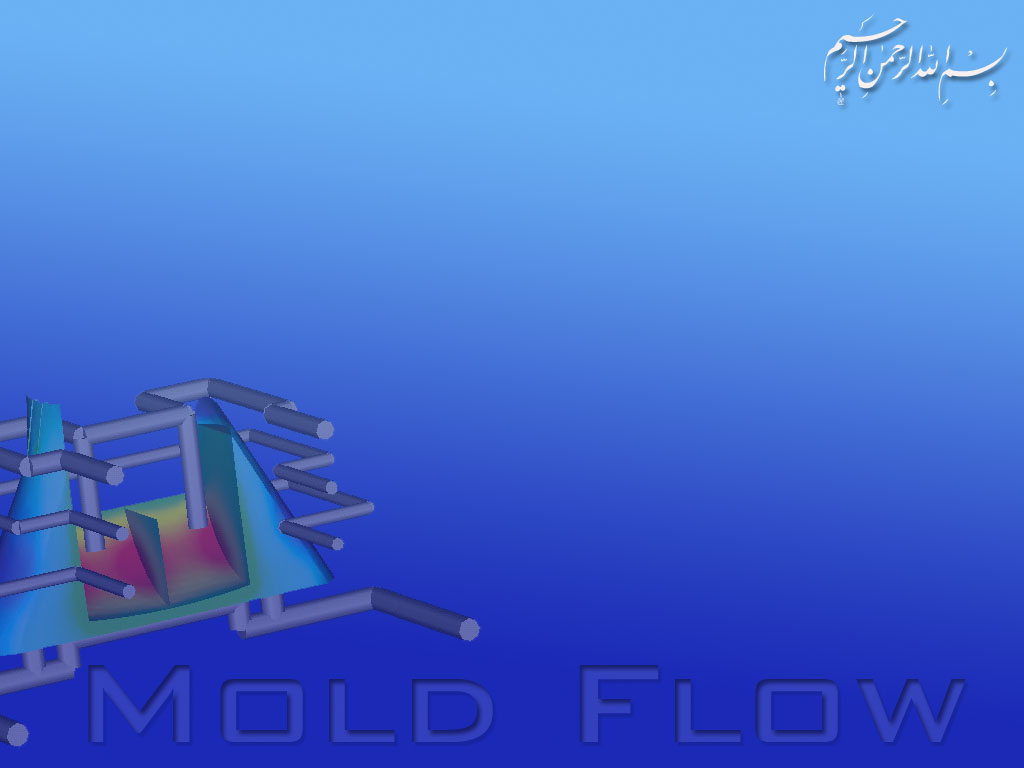 عنوان پروژه : نرم افزار شبيه سازي كامپوتري
Mold Flow
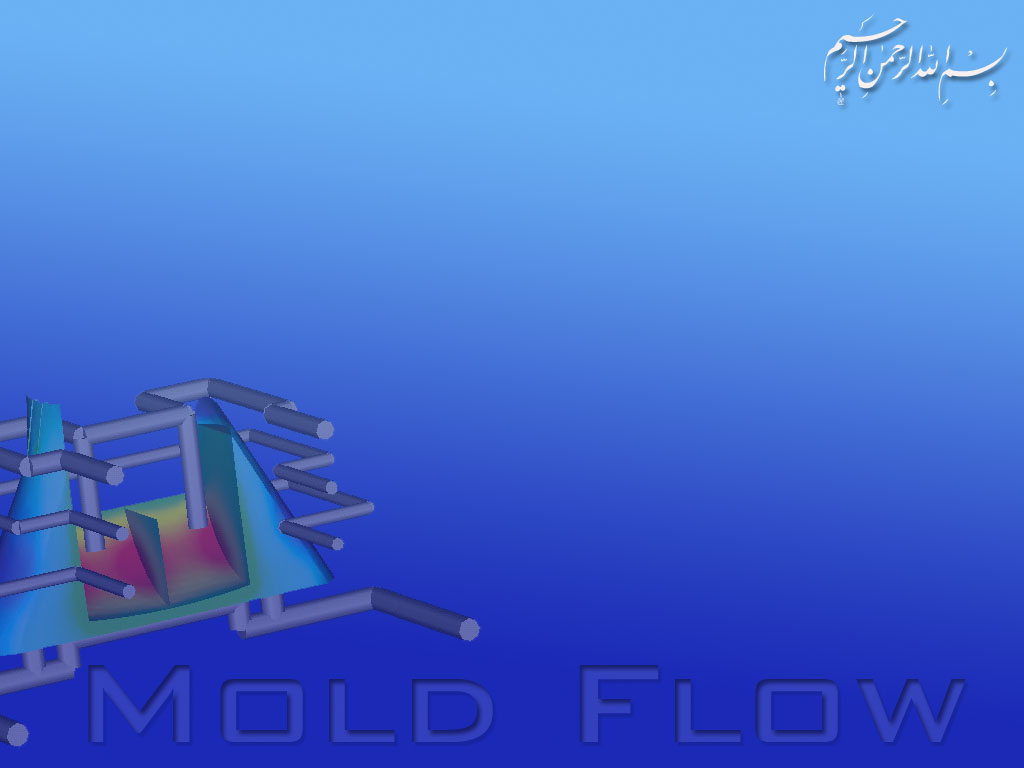 فهرست
- مقدمه
Mold Flow - معرفي نرم افزار
- پيشرفت جبهه هوا
- بررسي آناليز فشار تزريق
- آناليز دماي مذاب
- آناليز سيستم خنك كاري
- تعيين محل تزريق
- آناليز بررسي موقعيت جهت جبهه جريان
- بررسي زمان سيكل تزريق
- آناليز خط جوش
- آناليز تله هوا
- بررسي مكش در قطعه
- انتخاب مواد و پليمر مورد نظر
- انتخاب ماشين تزريق
- منابع
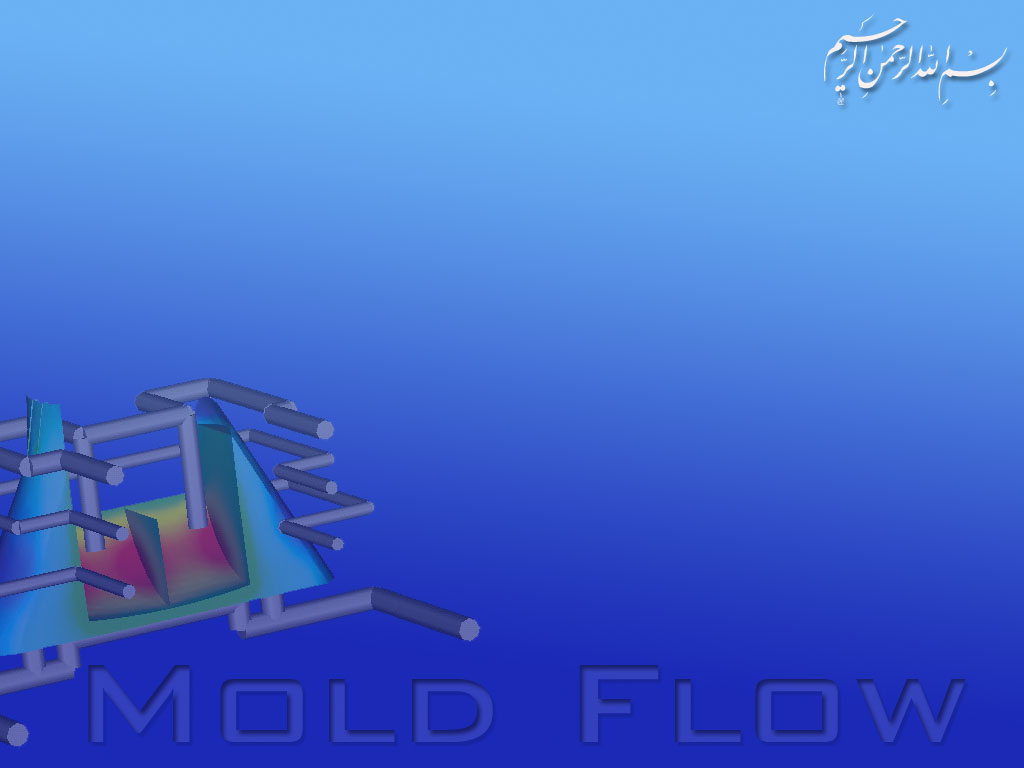 مقدمه
شبيه سازي از مباحث مهم در طراحي و ساخت مي باشد كه در زمينه قالبهاي تزريق پلاستيك و فرايند تزريق آن نيز گسترش يافته است
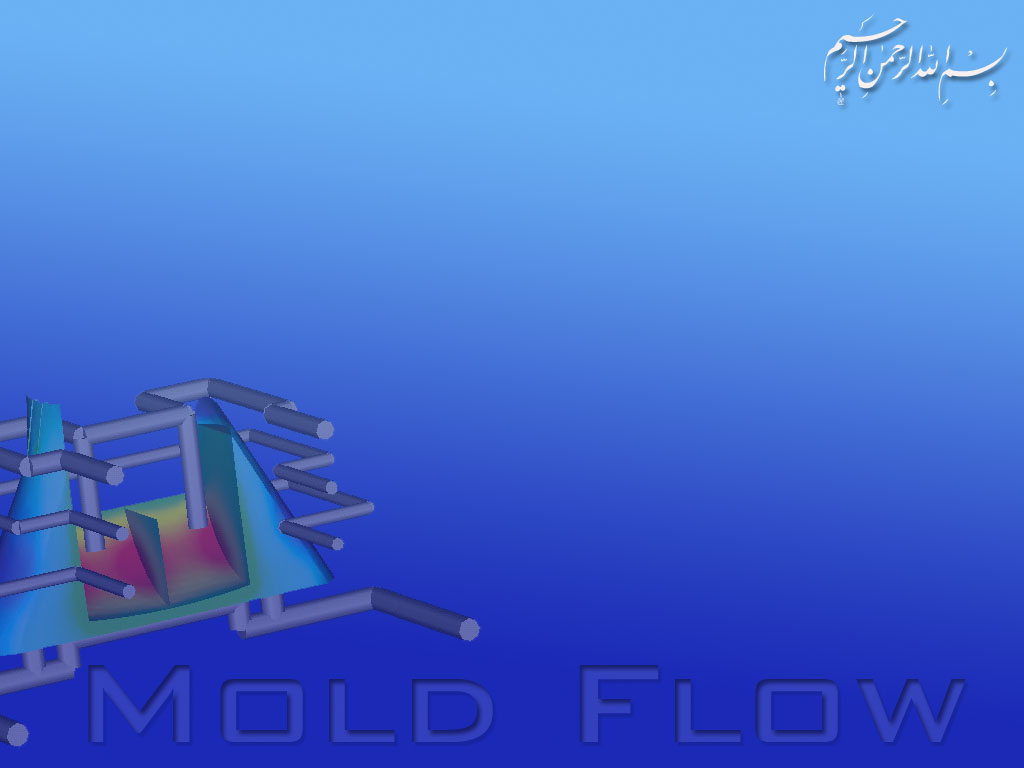 به كمك شبيه سازي كامپيوتري ميتوان به هدفهاي زير دست پيدا كرد:
1-طراحي قالب
2-طراحي قطعه
3-انتخاب مواد پليمر
4-انتخاب ماشين تزريق
5-كنترل فرايند تزريق
6-اشكال زدايي از قطعات پلاستيكي
7-بهينه سازي طراحي قالب هاي پلاستيك
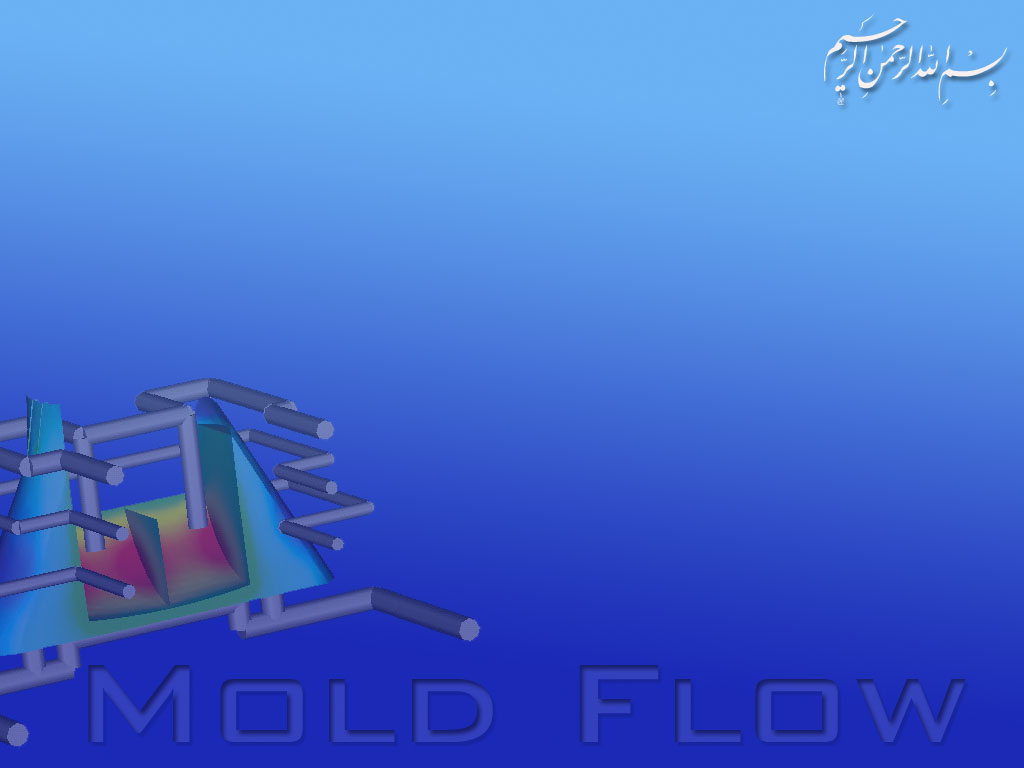 در اين روش طراح مي تواند قبل از طراحي يك قطعه و قالب فرايند تزريق و پارامترهاي مورد نياز تزريق و همچنين مشكلات موجود در ساخت را با كامپيوتر شبيه سازي كند.
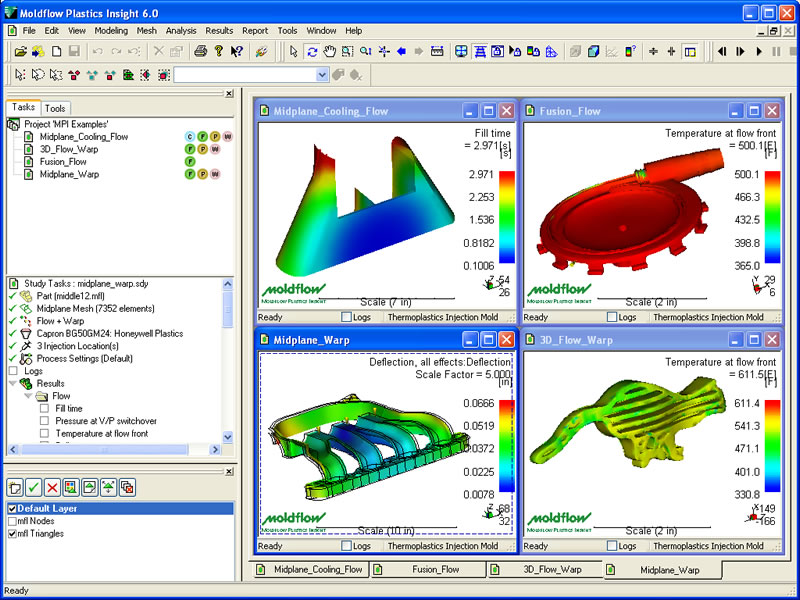 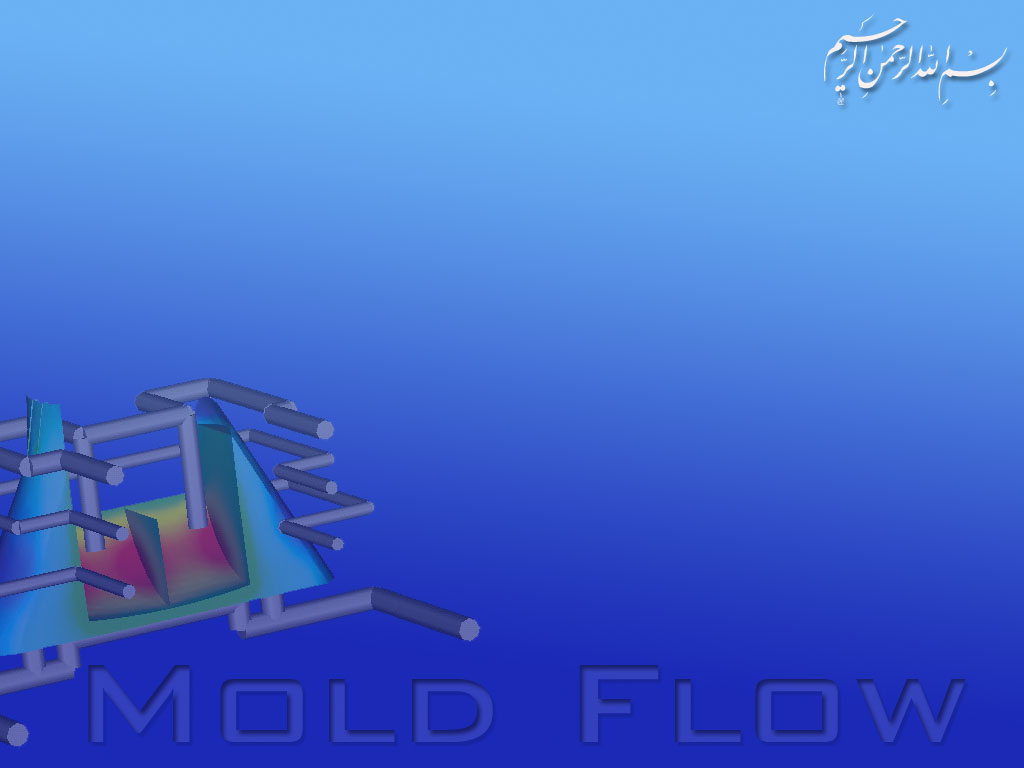 Mold Flow معرفي نرم افزار
1- Part Adviser
2- Mold Adviser
3- Plastic Insight
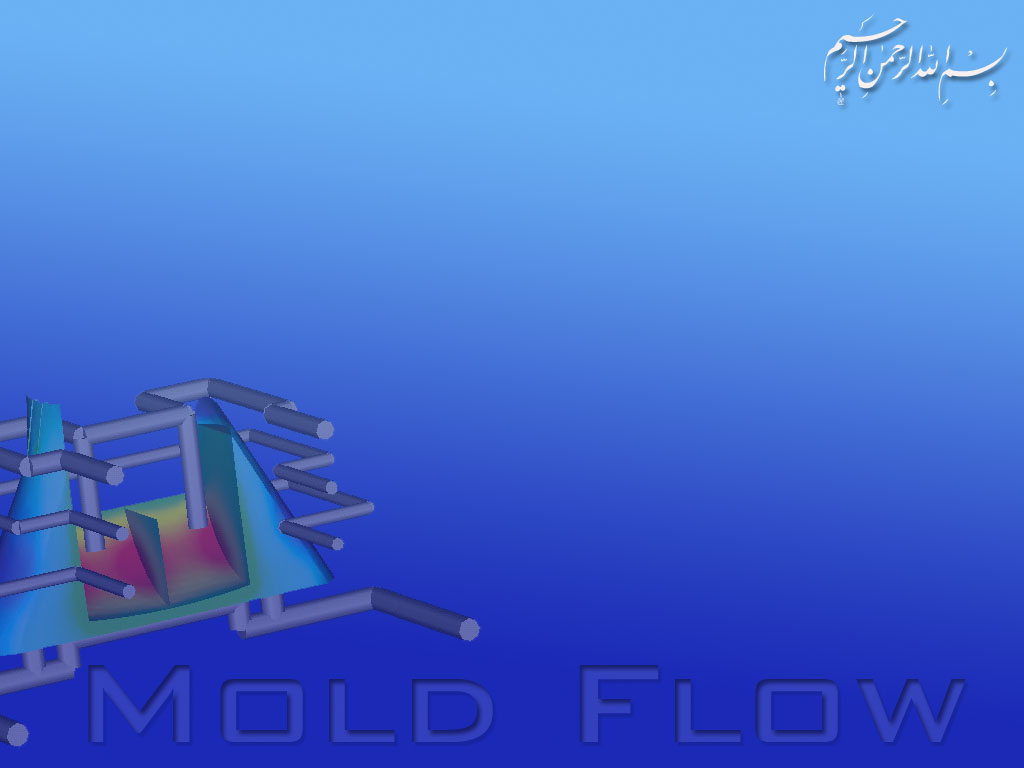 Part Adviser
اين ماژول براي تحليل قطعه به صورت تك حفره اي بكاررفته و به كمك آن مي توان بهترين محل ها را براي تزريق ،پرشدن قالب،  توزيع دما در لحظه پر شدن و معايب را بررسي نمود .
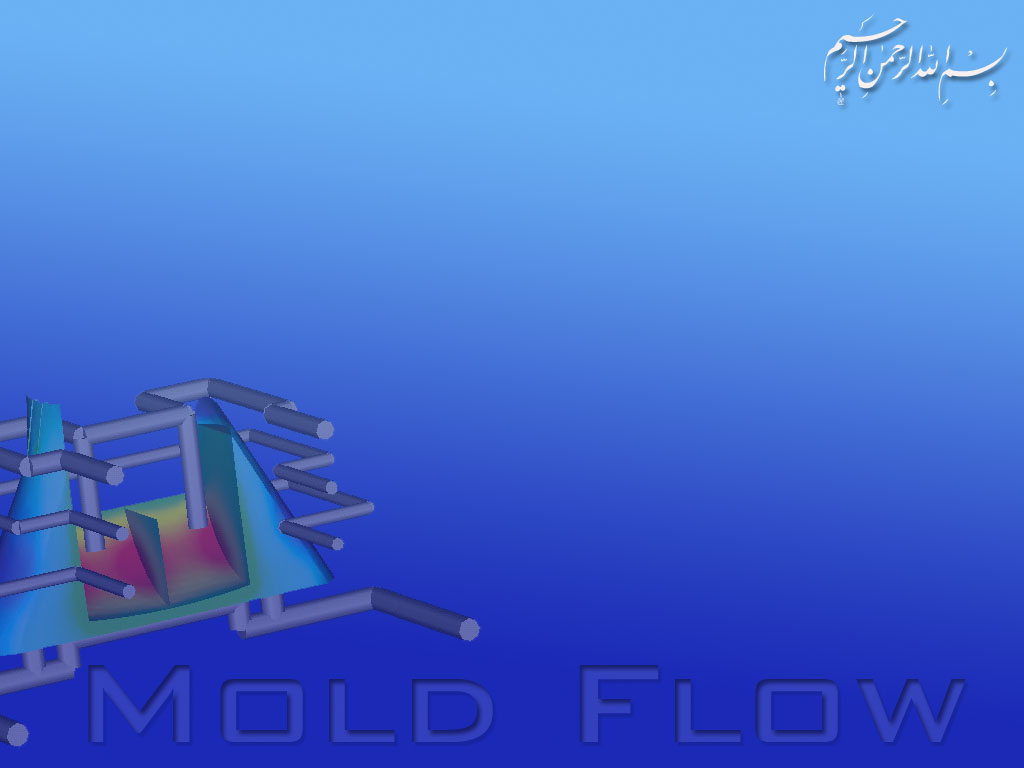 Mold Adviser
اين ماژول در واقع حالت پيشرفته تر ماژول قبلي مي باشد 	كه در آن كاربر مي تواند تحليل را با شرايط بهتري انجام دهد و
بعلاوه امكان تحليل قالب چند حفره اي نيز وجود دارد.
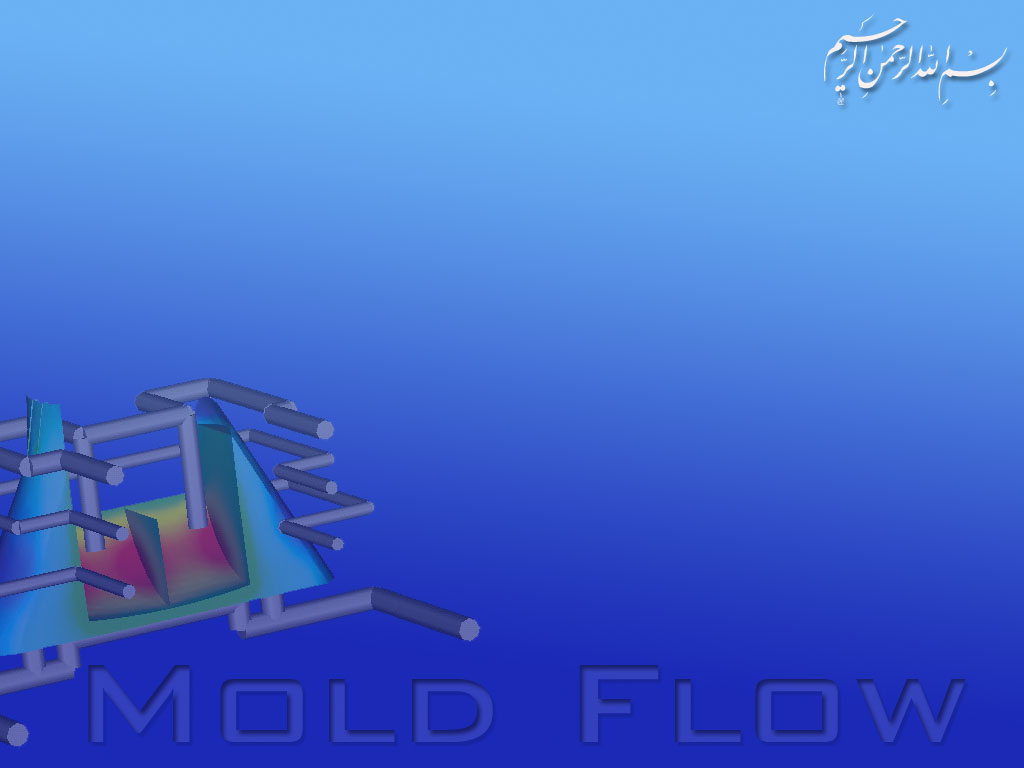 Plastic Insight
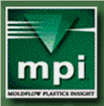 كاملترين و بهترين نسخه ارائه شده در زمينه تحليل قالبهاي پلاستيك است كه از روش المان محدود براي تحليل قالب استفاده مي كند و توانايي تحليل انواع قطعات و قالب از جمله تحليل قالبهاي بادي، تزريق همراه گاز ، ترموپلاستيكها و... را دارد.
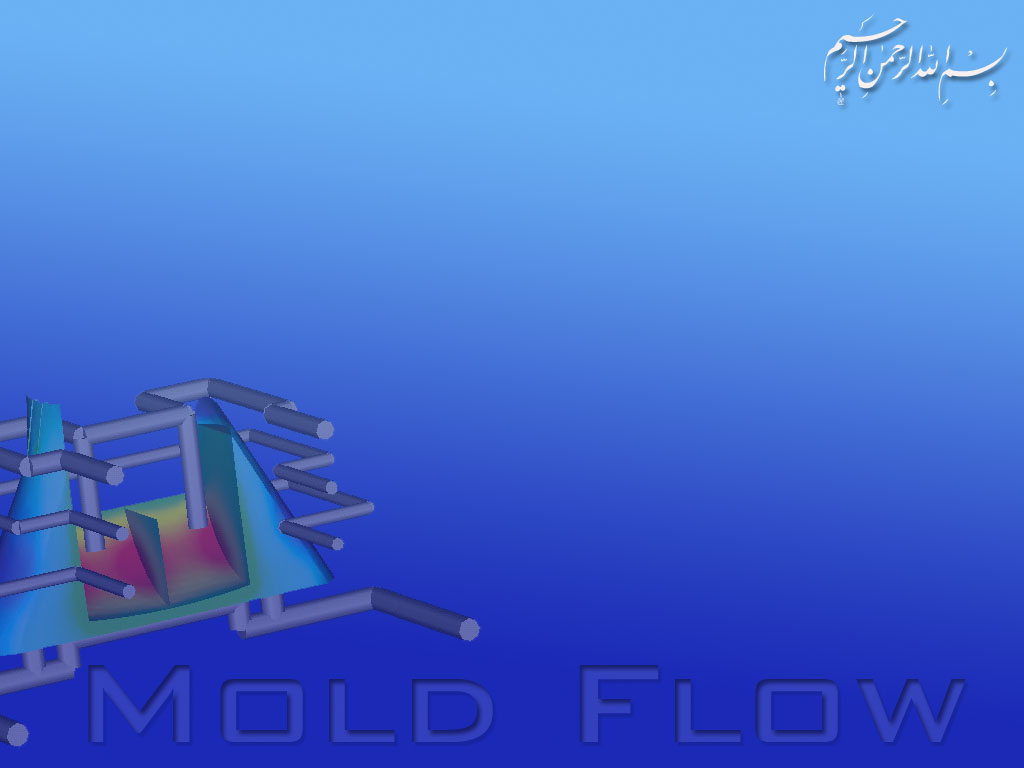 پيشرفت جبهه هوا
در اين قسمت كامپيوتر پيشرفت جبهه جريان داخل قالب را از لحظه تزريق تا پر شدن كامل قطعه بررسي مي كند.
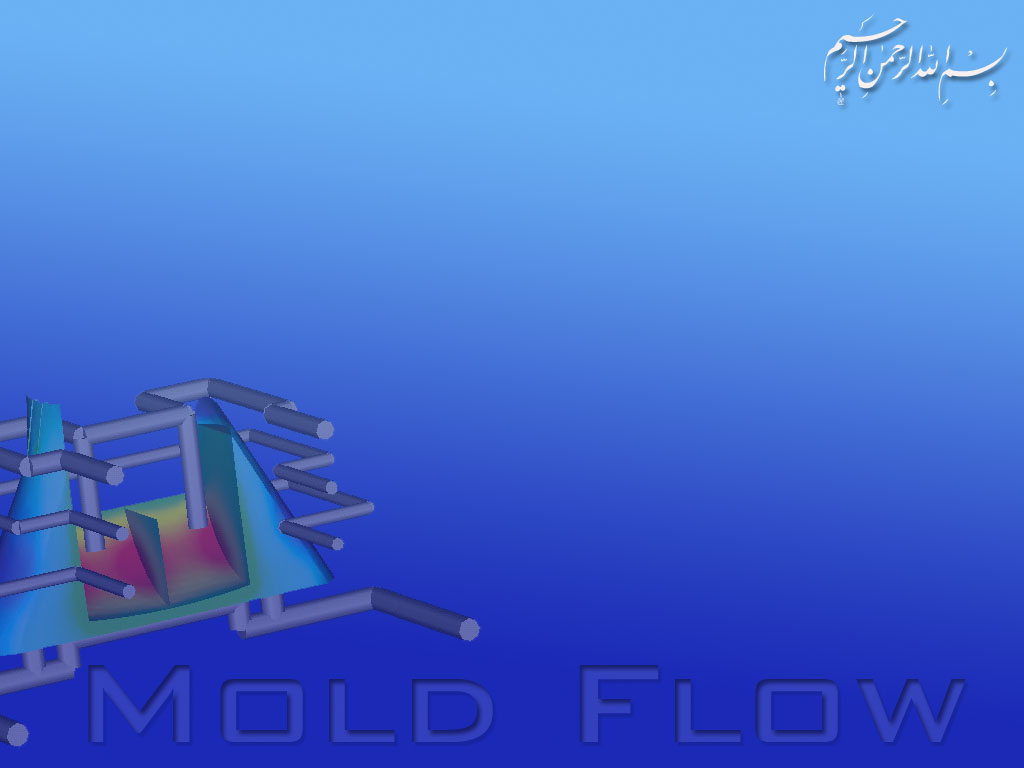 كاربرد تحليل جبهه جريان
1- اطمينان از پر شدن قالب 
2-بررسي كيفيت قطعه
3-طريقه پر شدن قالب
4-متوازن و متقارن كردن مسير جريان
5-خط جوش
6-بررسي تله هاي هوايي
7-تعيين محل گيت
8-پرنشدن كامل قالب
9-انيميشن پرشدن قالب
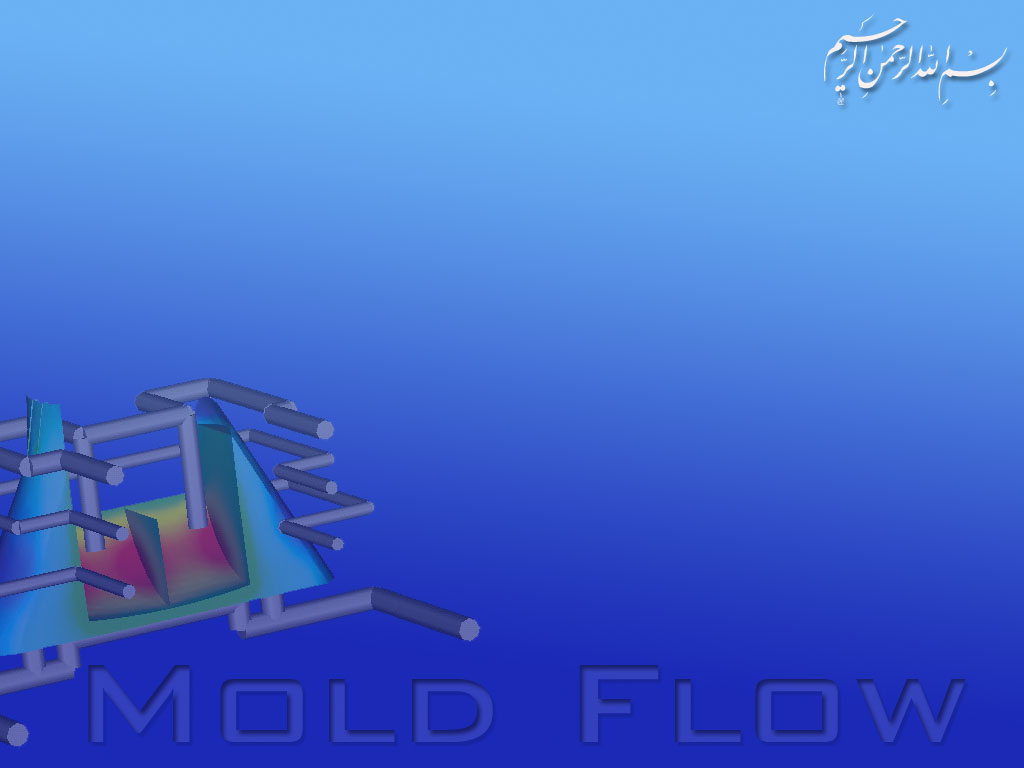 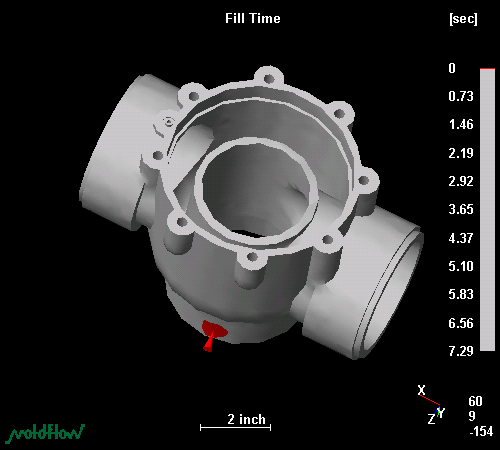 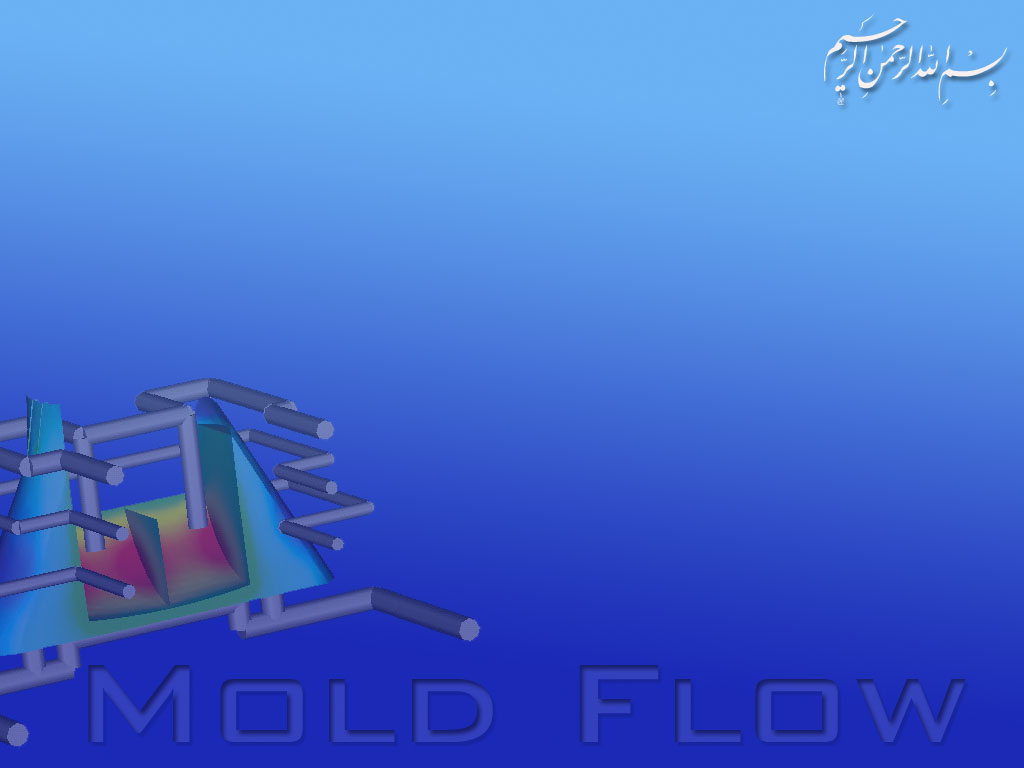 بررسي آناليز فشار تزريق
بررسي سه بعدي فشار تزريق يكي از آناليزهاي مهندسي در تحليل و بررسي فرايند تزريق است.
اين آناليز فشار تزريق داخل قالب را از لحظه شروع تزريق تا پر شدن كامل قطعه را نشان مي دهد. در اين بررسي مي توان با محاسبه فشار تزريق مقدار نيروي وارده در هر سيكل تزريق را به اجزاي قالب محاسبه و مقاومت مكانيكي و خستگي قالب را تحليل كرد.
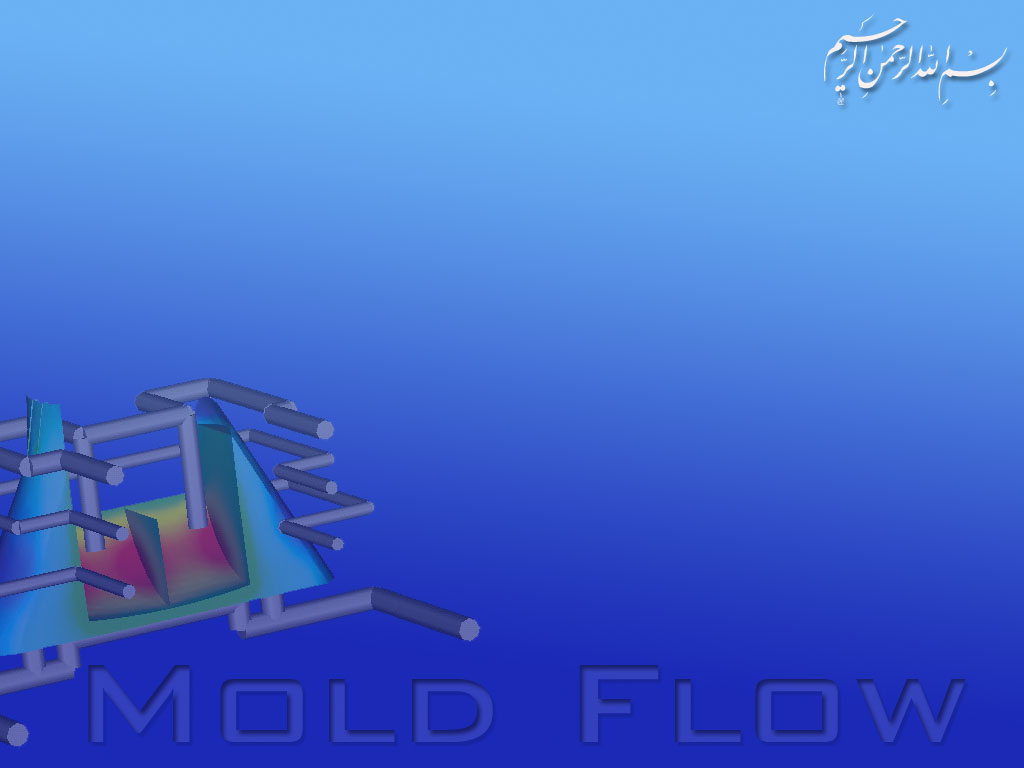 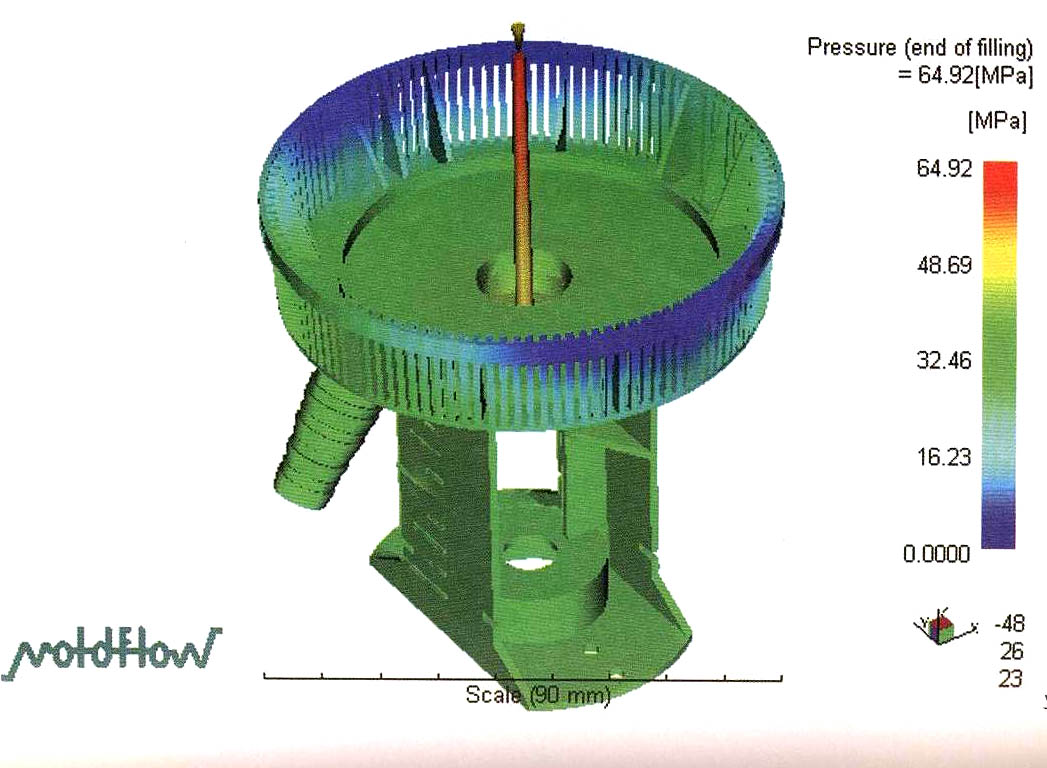 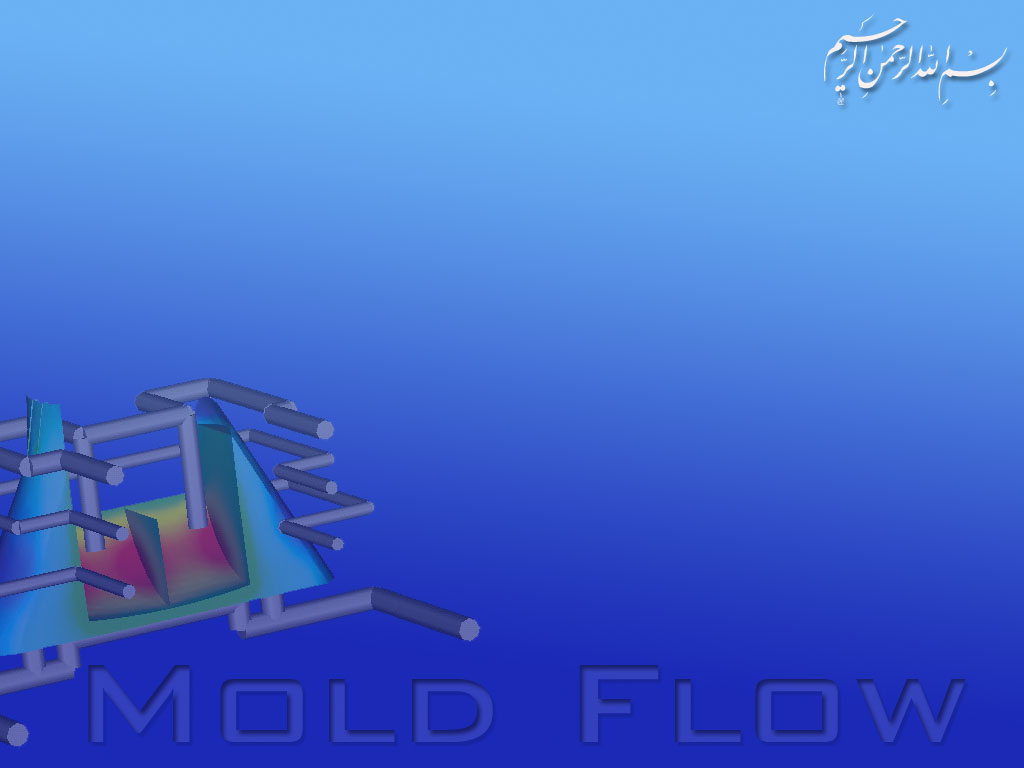 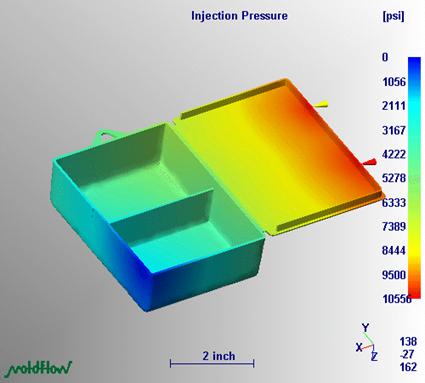 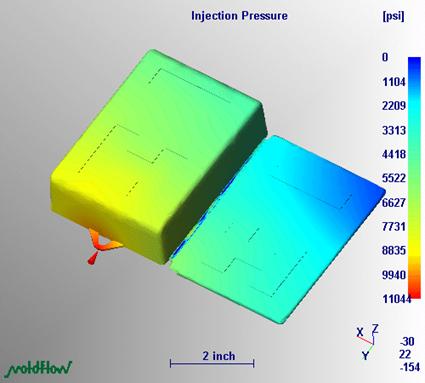 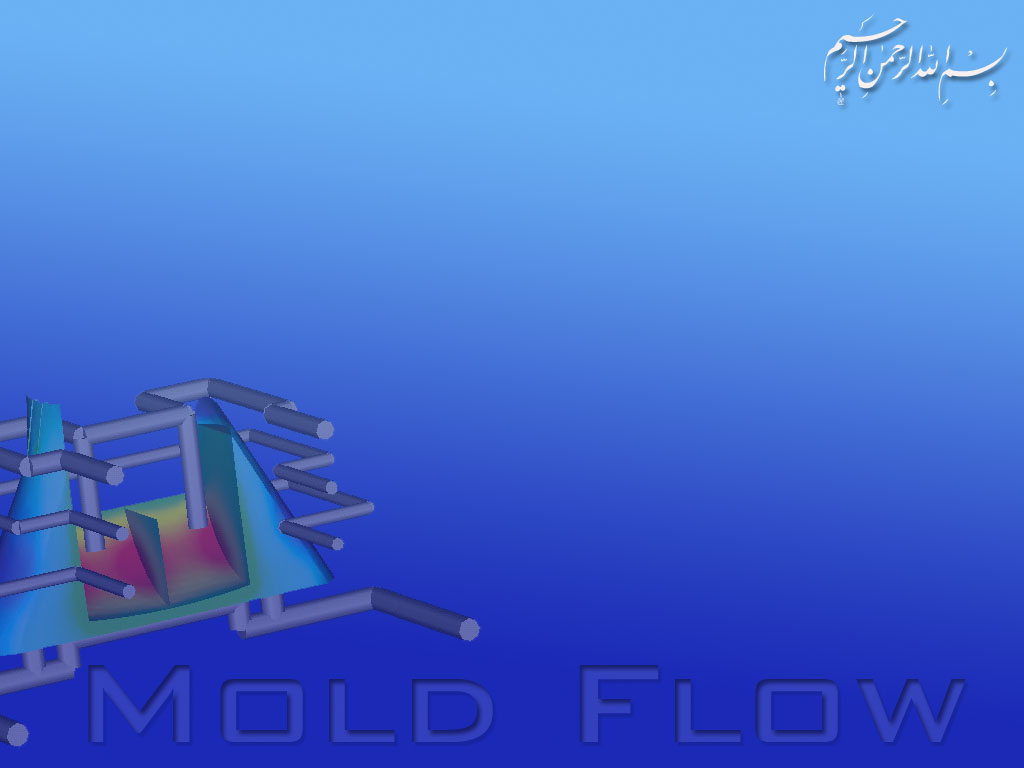 كاربردهاي آناليز فشار و روشهاي بررسي آن
1-بررسي نيروي كلمپ
2-بررسي پديده و عيوب پليسه
3-بررسي انقباض مواد بعد از تزريق
4-بررسي اثر فوران مذاب
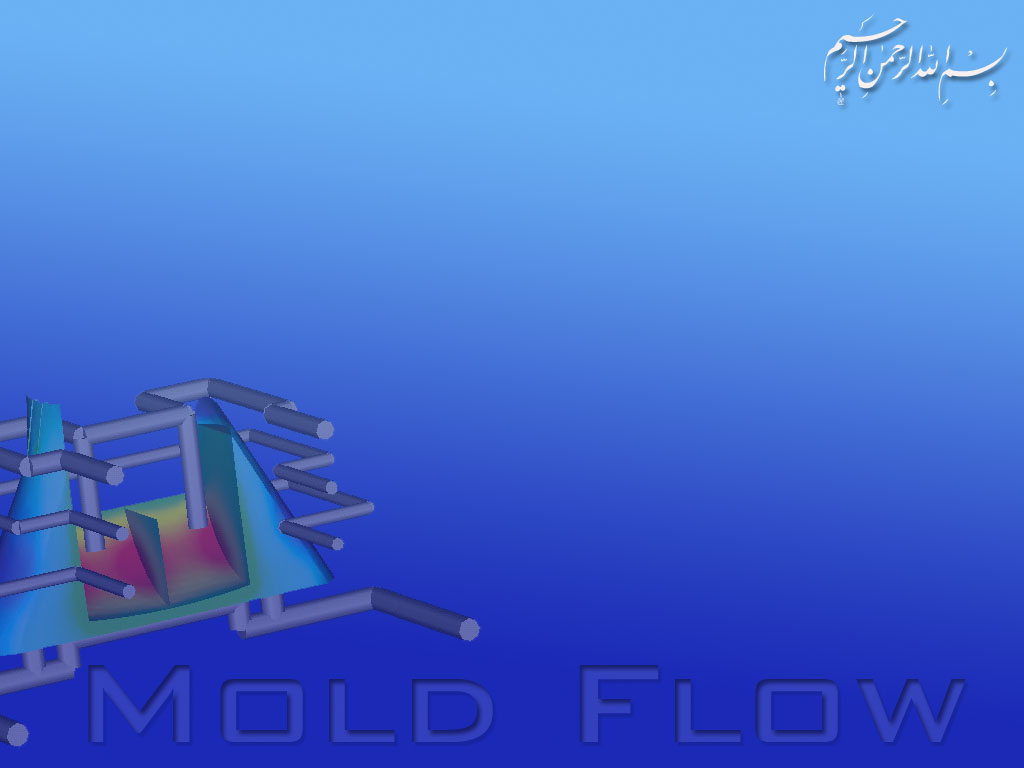 آناليز دماي مذاب
آناليز دماي مذاب بيان تغييرات دما و ميزان آن در هر نقطه از قطعه در لحظه بعد از پرشدن قطعه است.
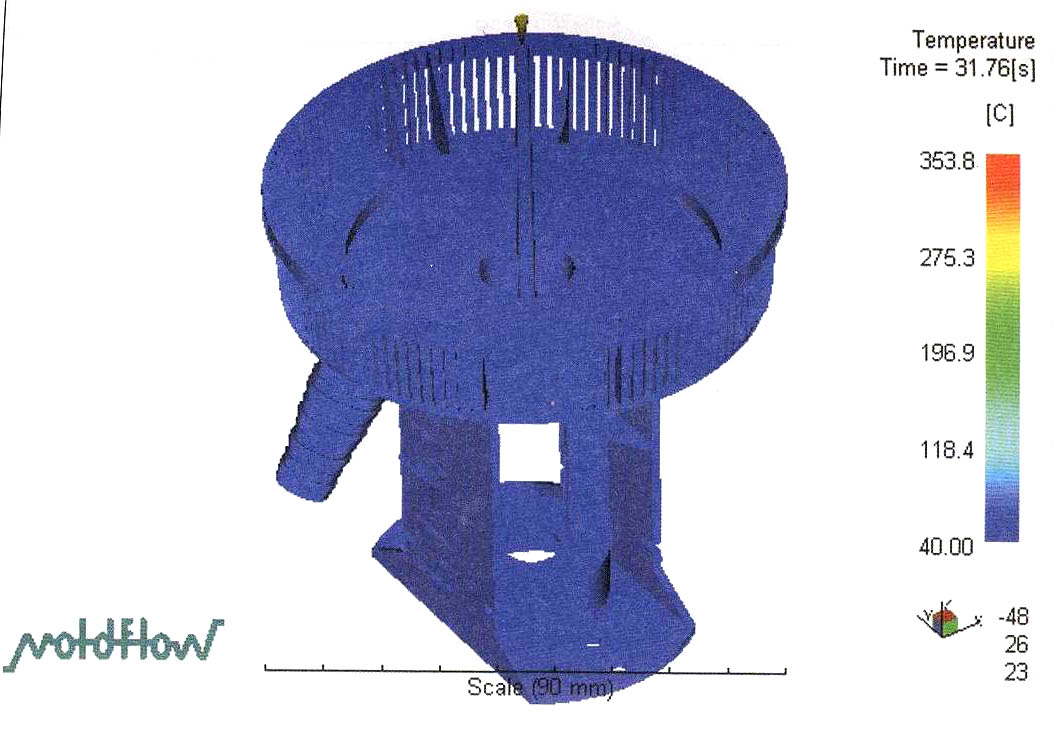 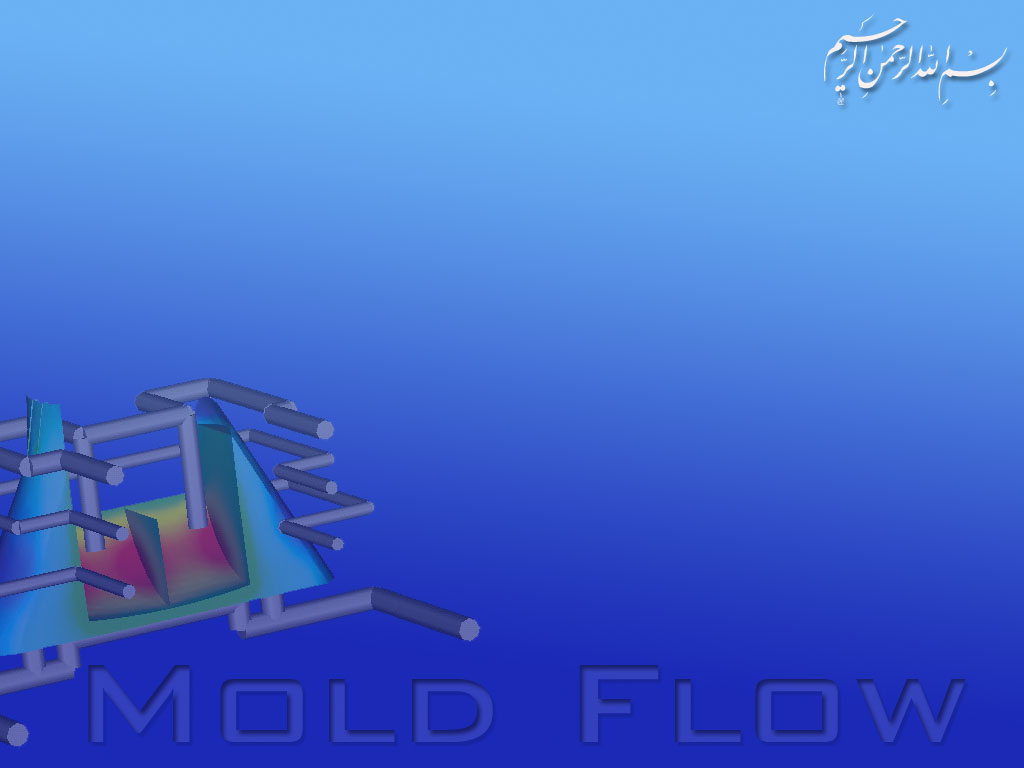 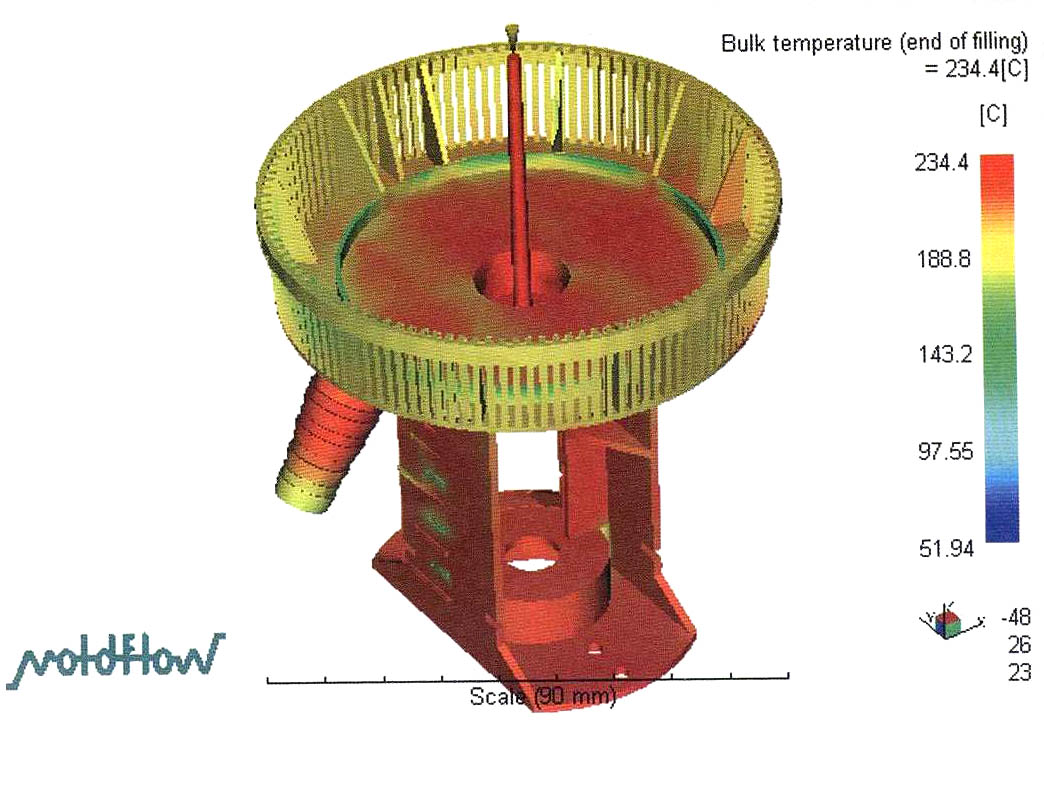 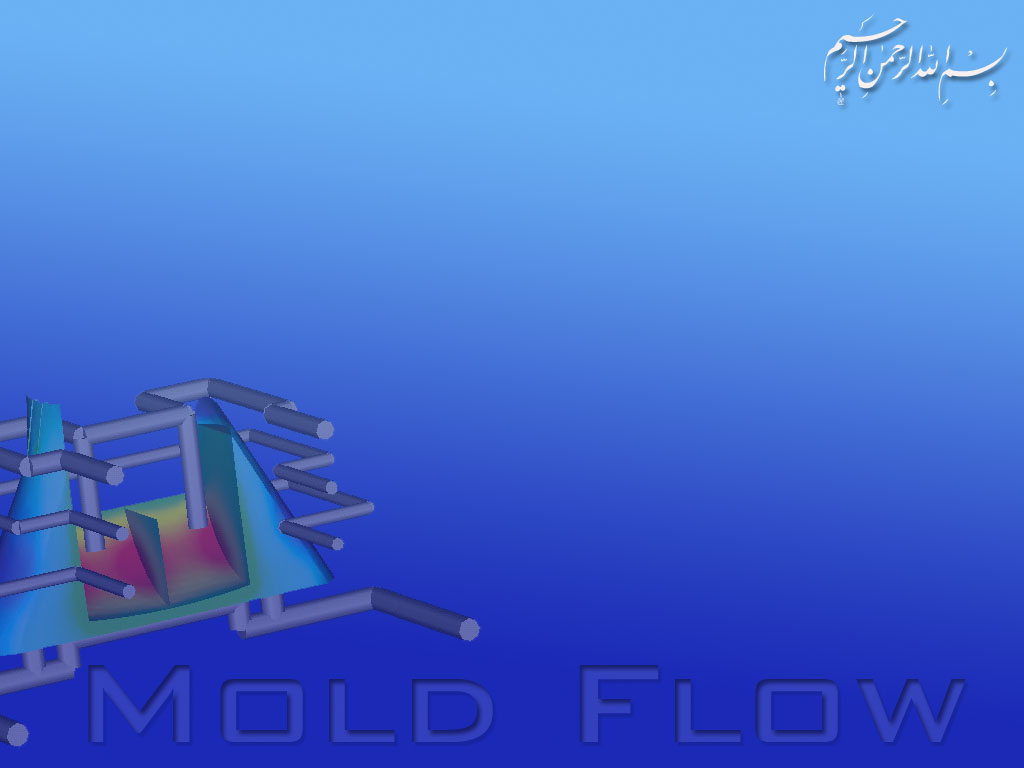 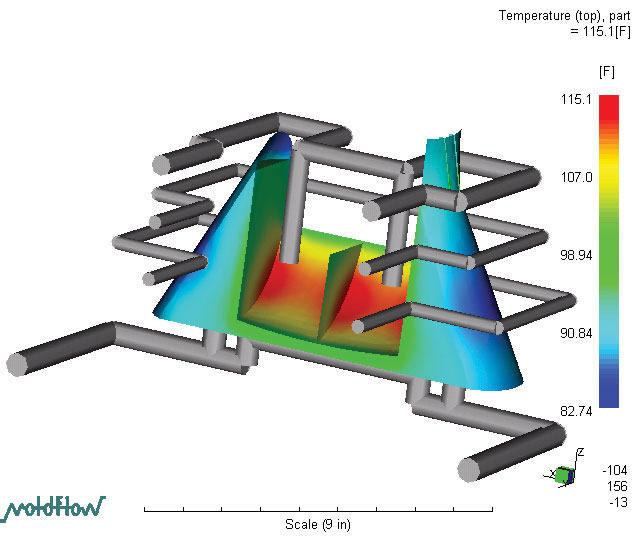 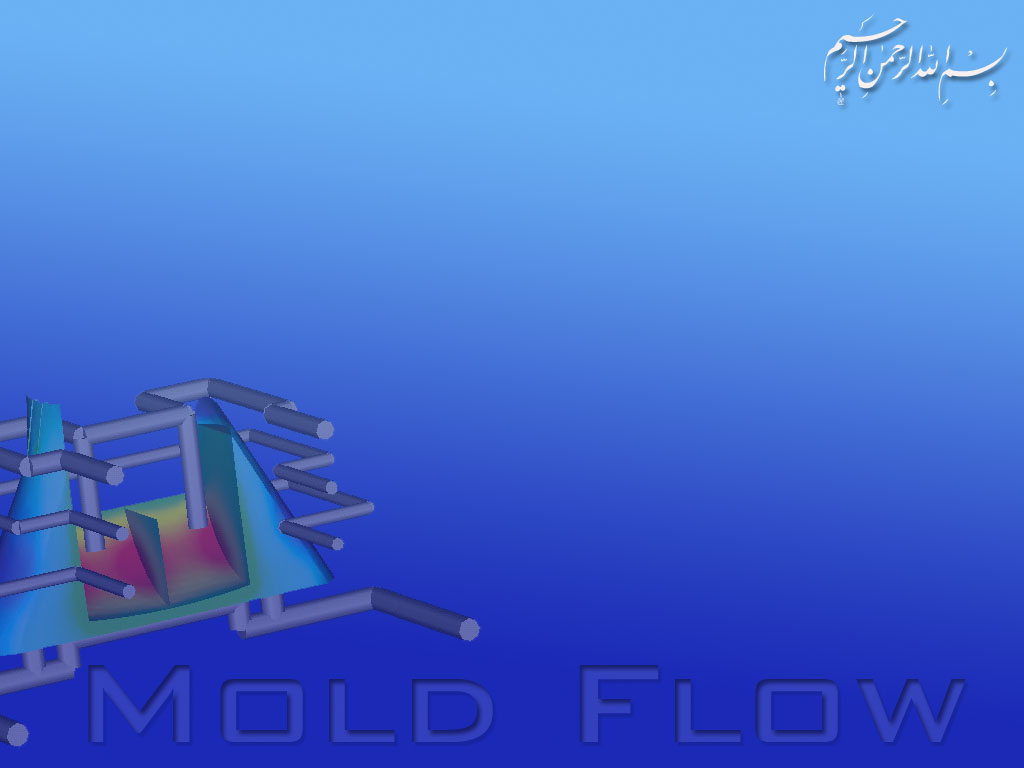 آناليز سيستم خنك كاري
آناليز سيستم خنك كاري مربوط به انجماد وزمان خنك كاري قطعه از لحظه پر شدن كامل تا خنك كاري و انجماد كامل براي كليه سطوح قطعه مي باشد.
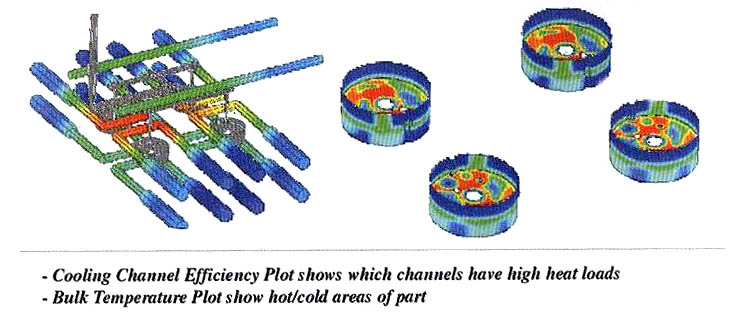 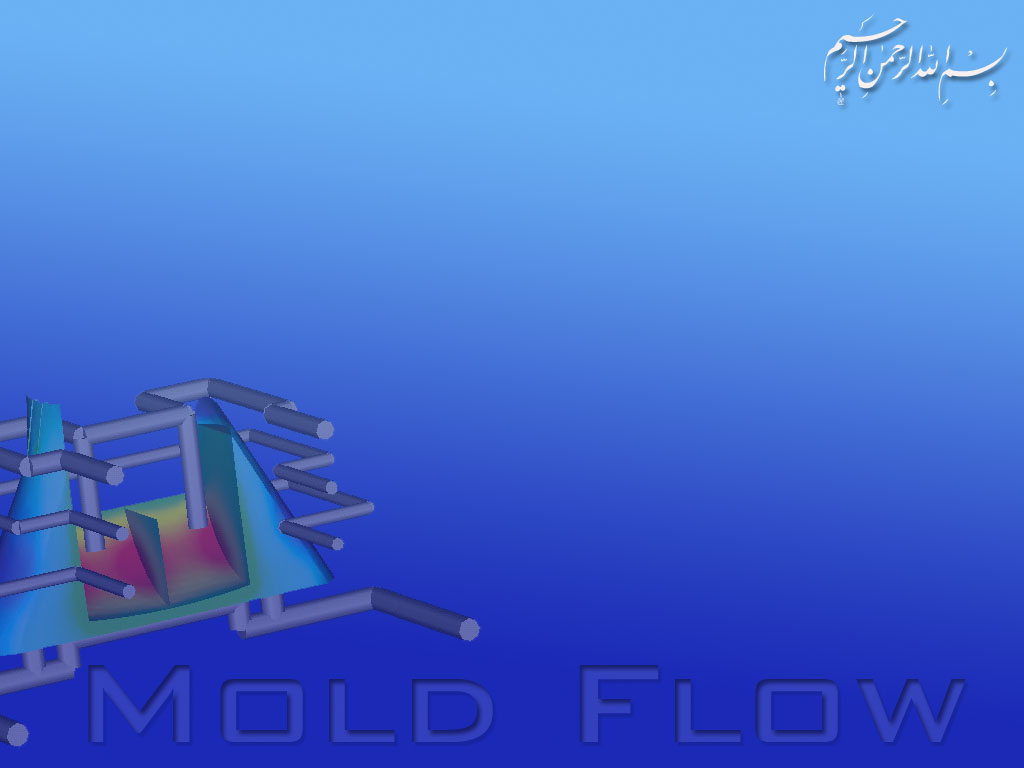 به كمك اين آناليز ميتوان به هدفهاي زير دست پيدا كرد:

1-طراحي سيستم خنك كاري مطلوب
2- پدیده پر نشدن كامل قالب –راكد ماندن مواد
3-بررسي مقاومت خط جوش
4-بهينه سازي سيكل تزريق و كم كردن مدت زمان كل سيكل
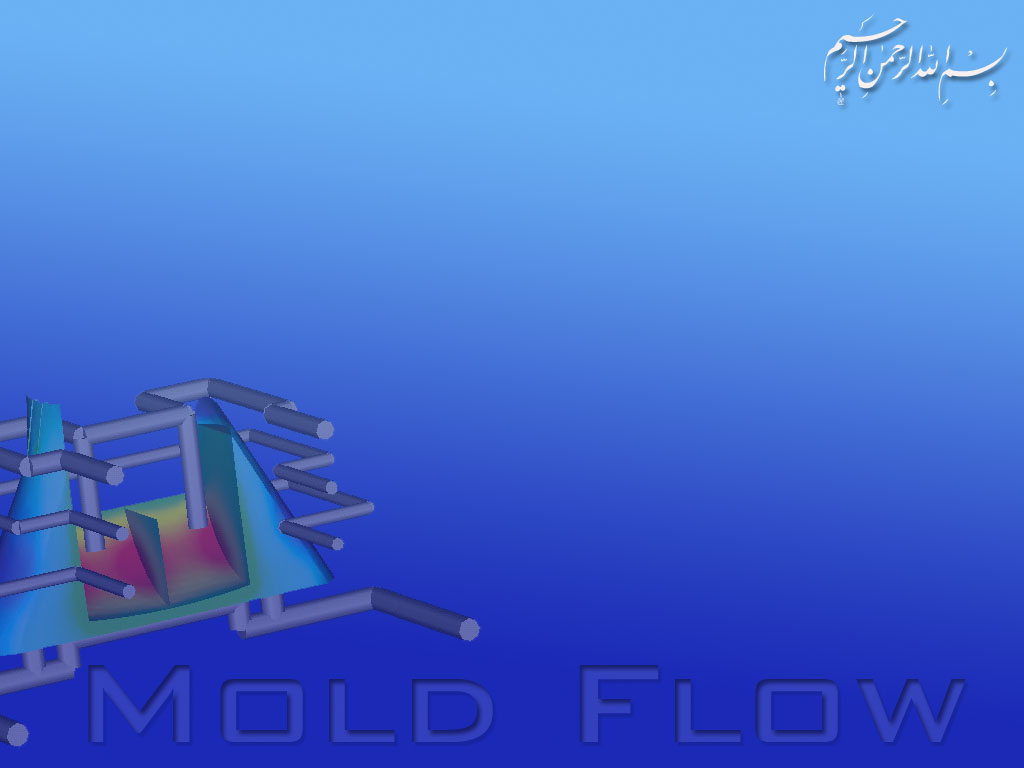 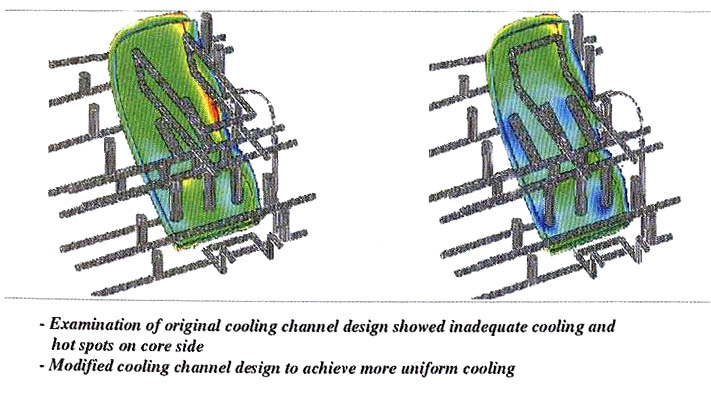 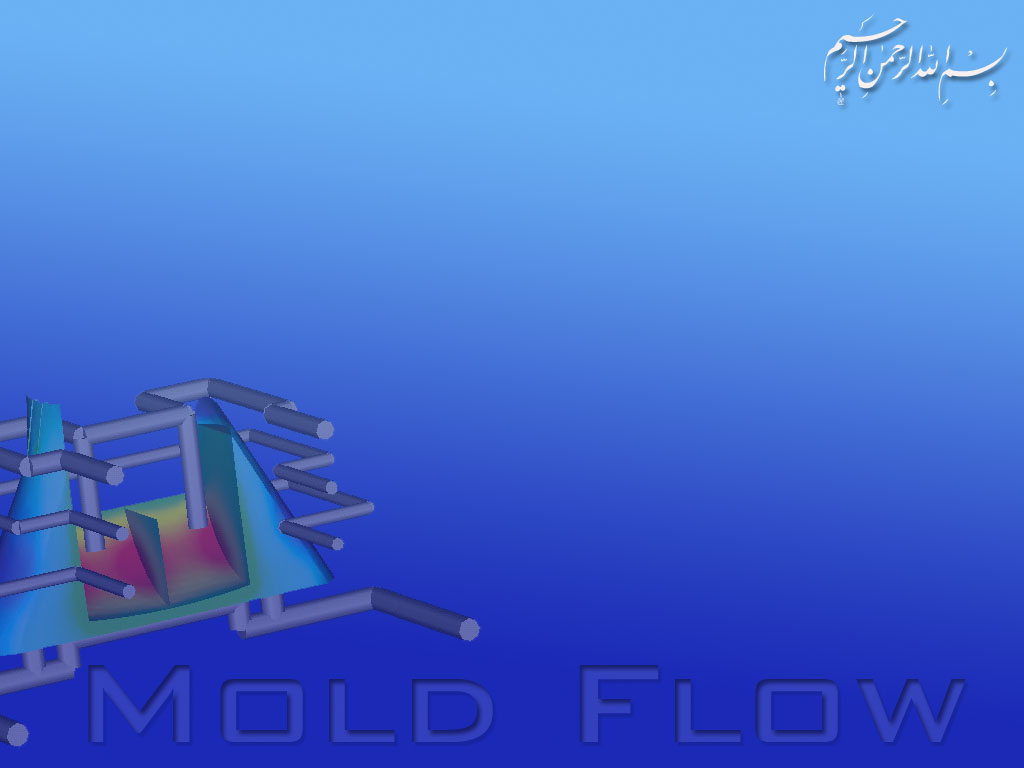 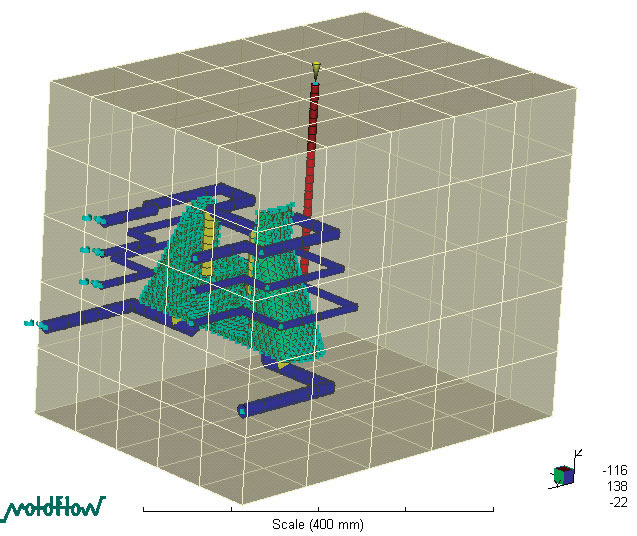 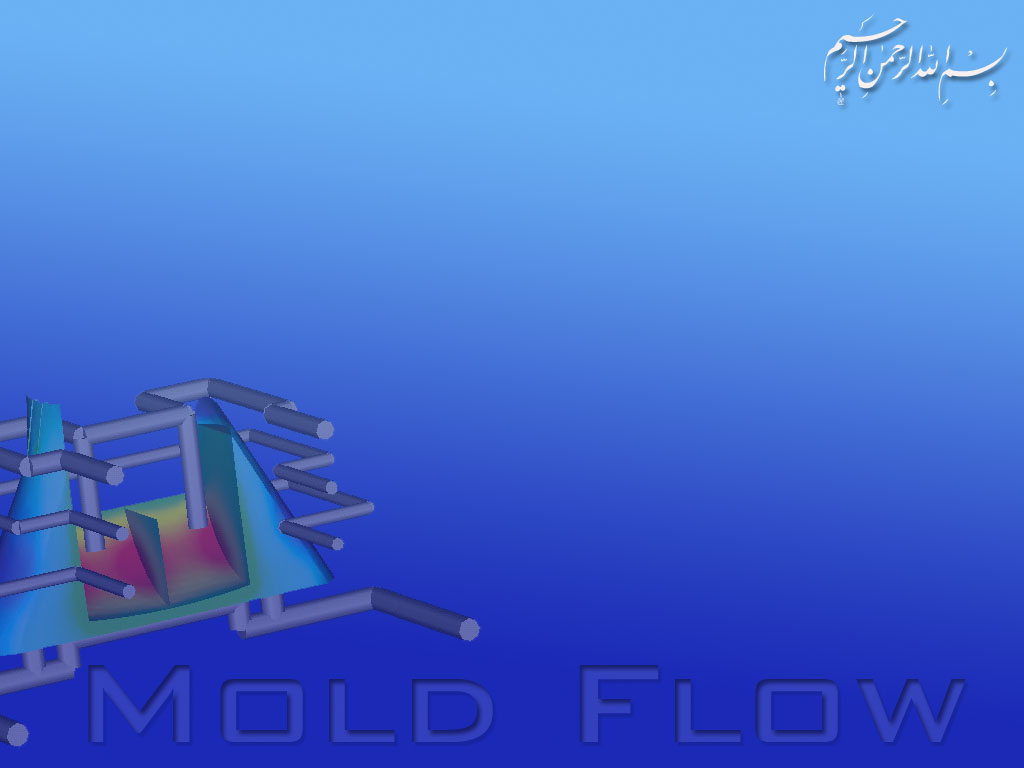 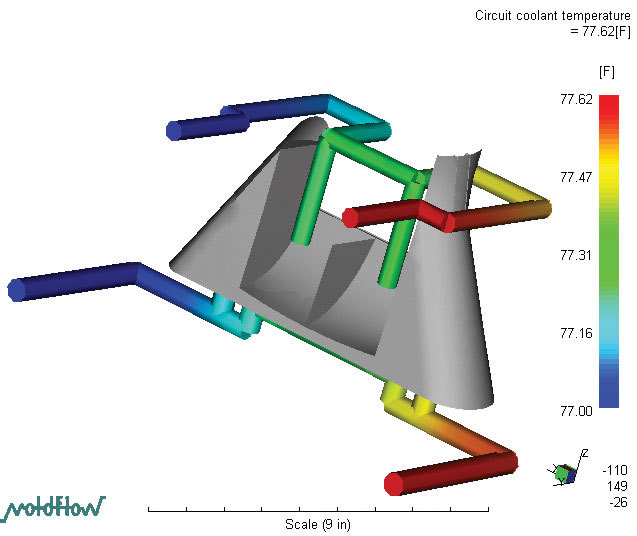 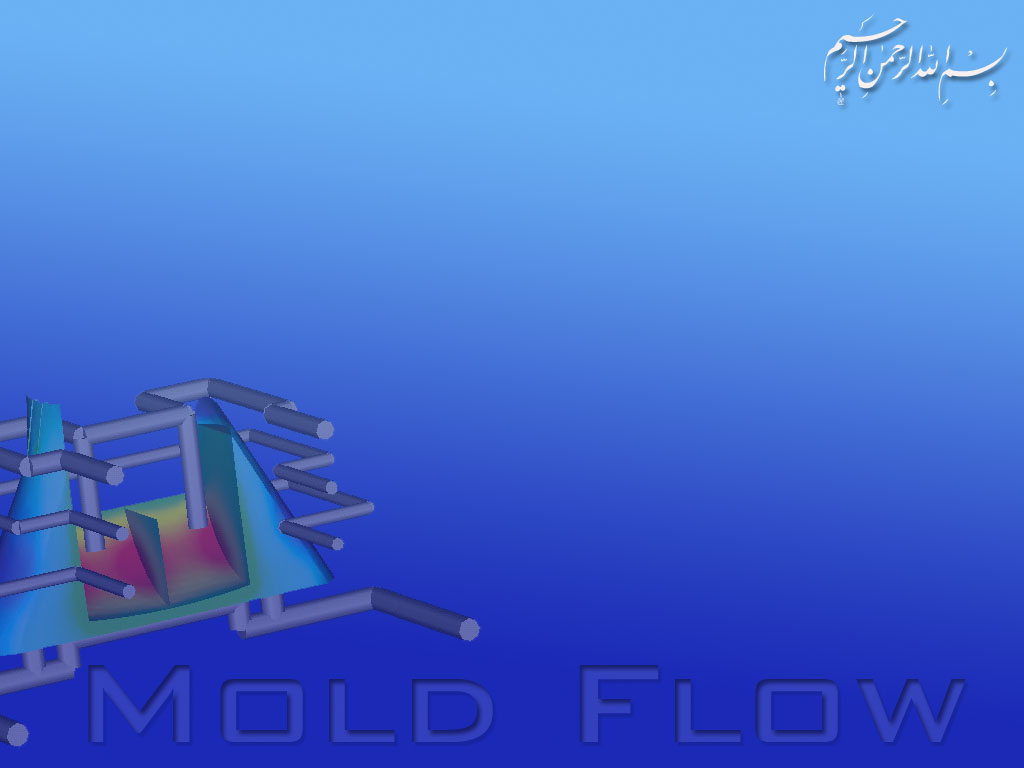 تعيين محل تزريق
در اين نرم افزار بر خلاف نرم افزار solid works ميتوان چندين نقطه تزريق تعيين كرد .

همچنين MPI   قادر به تشخيص بهترين نقطه يا نقاط تزريق مي باشد.
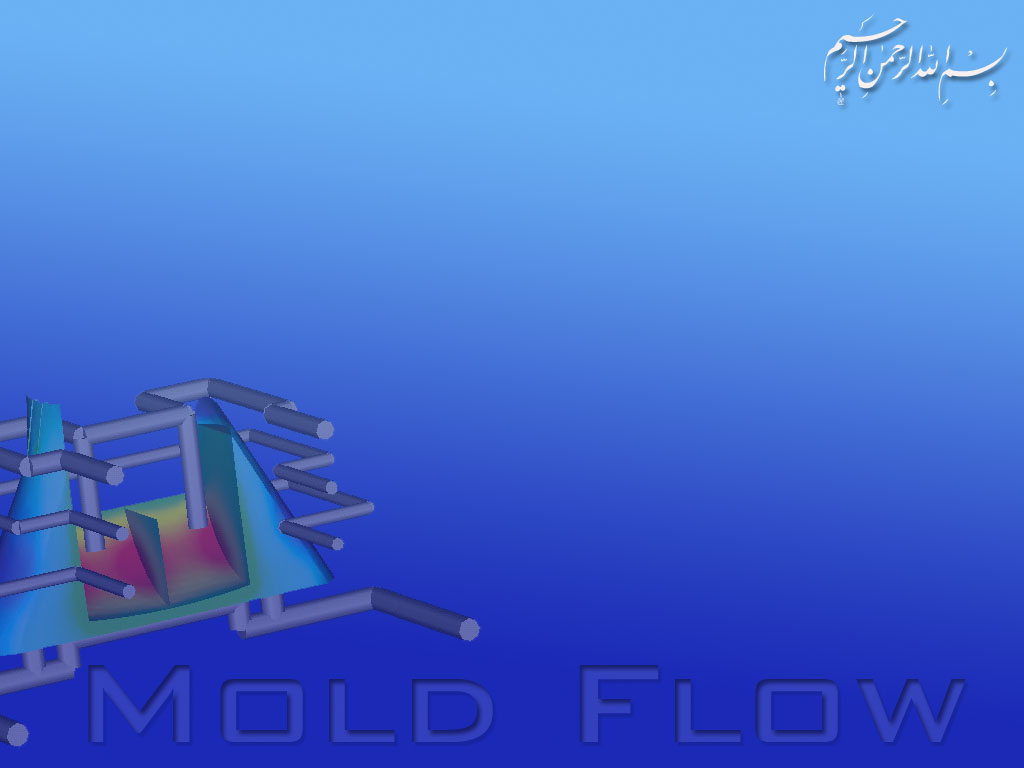 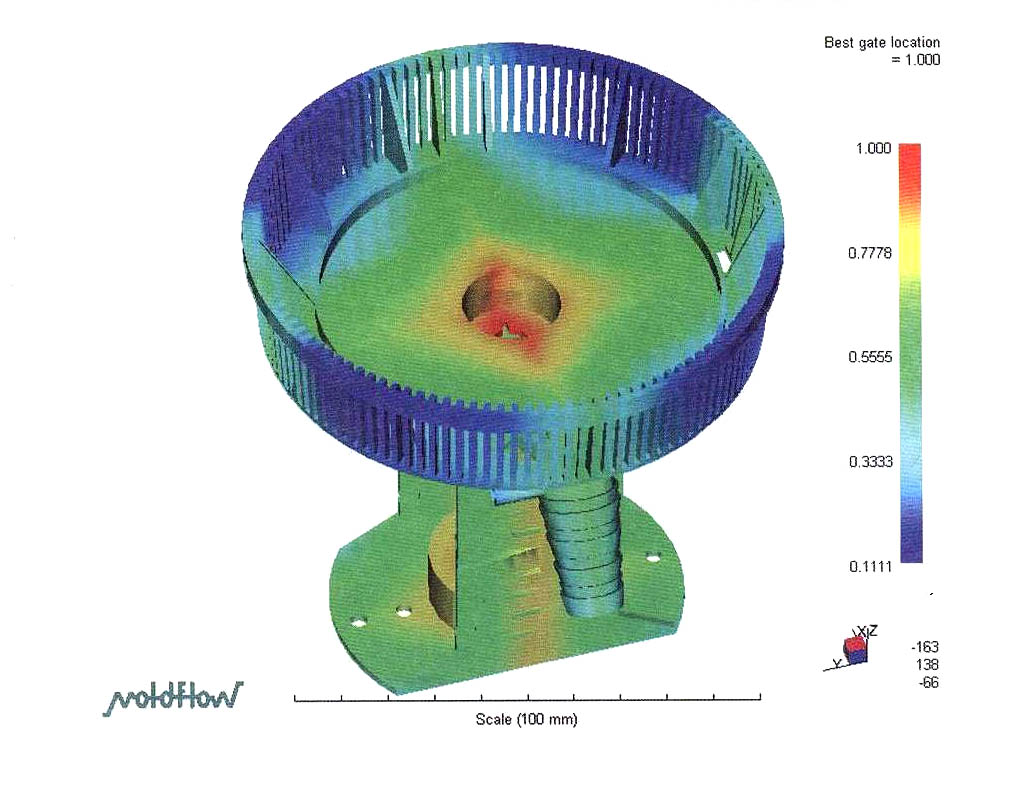 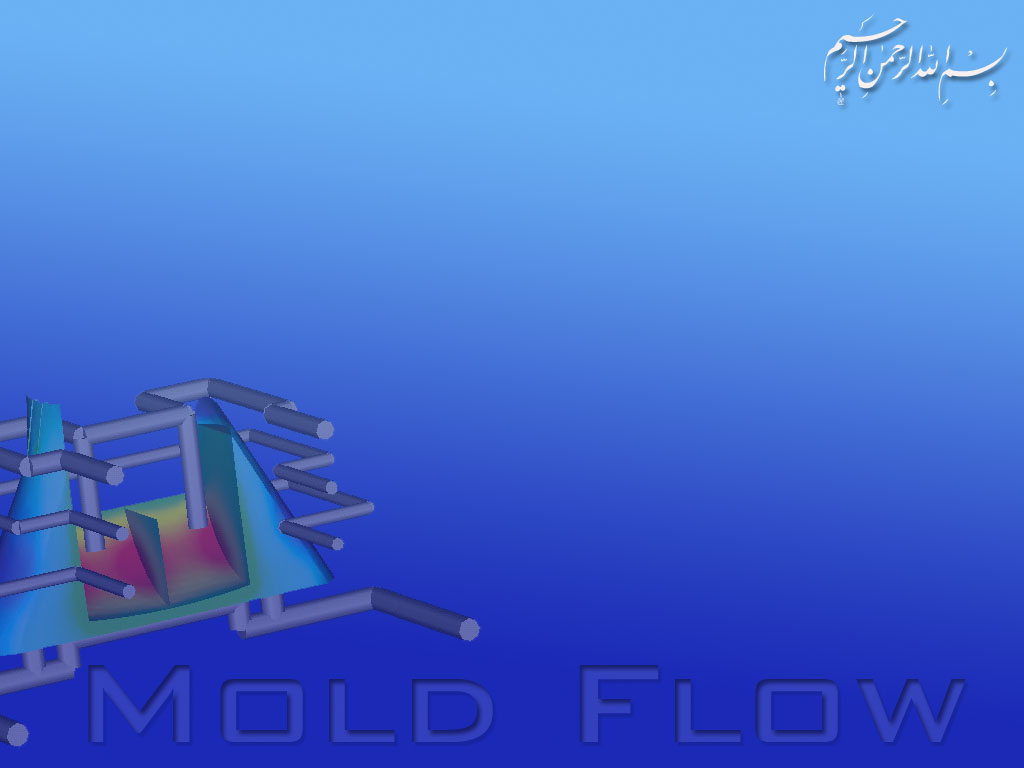 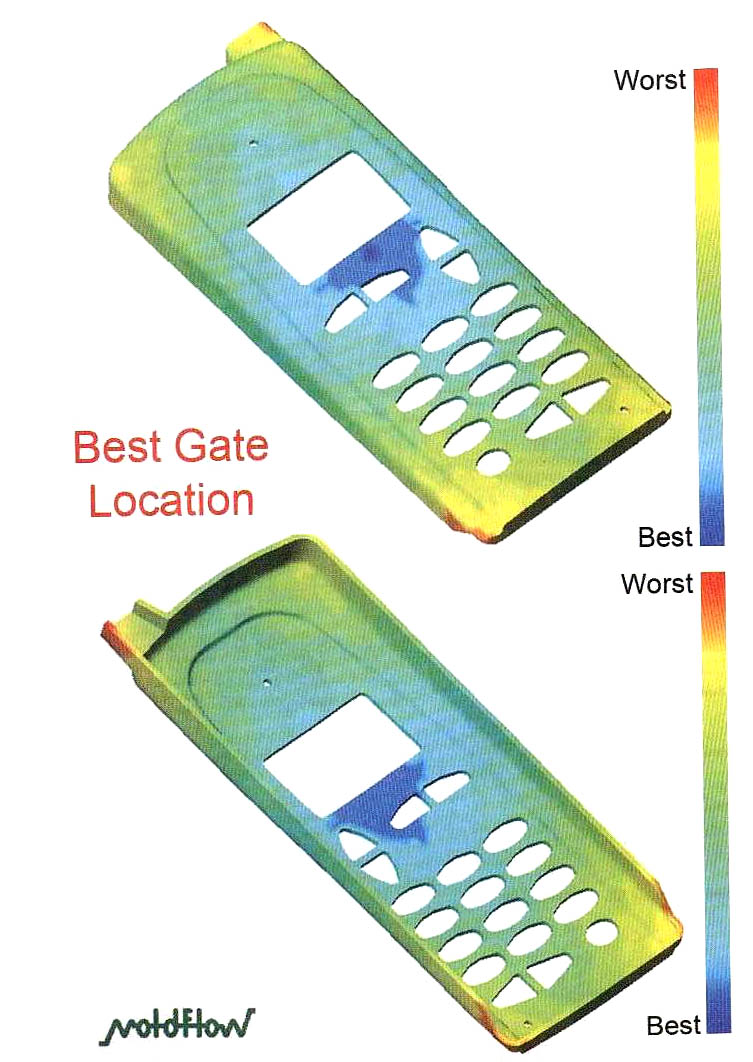 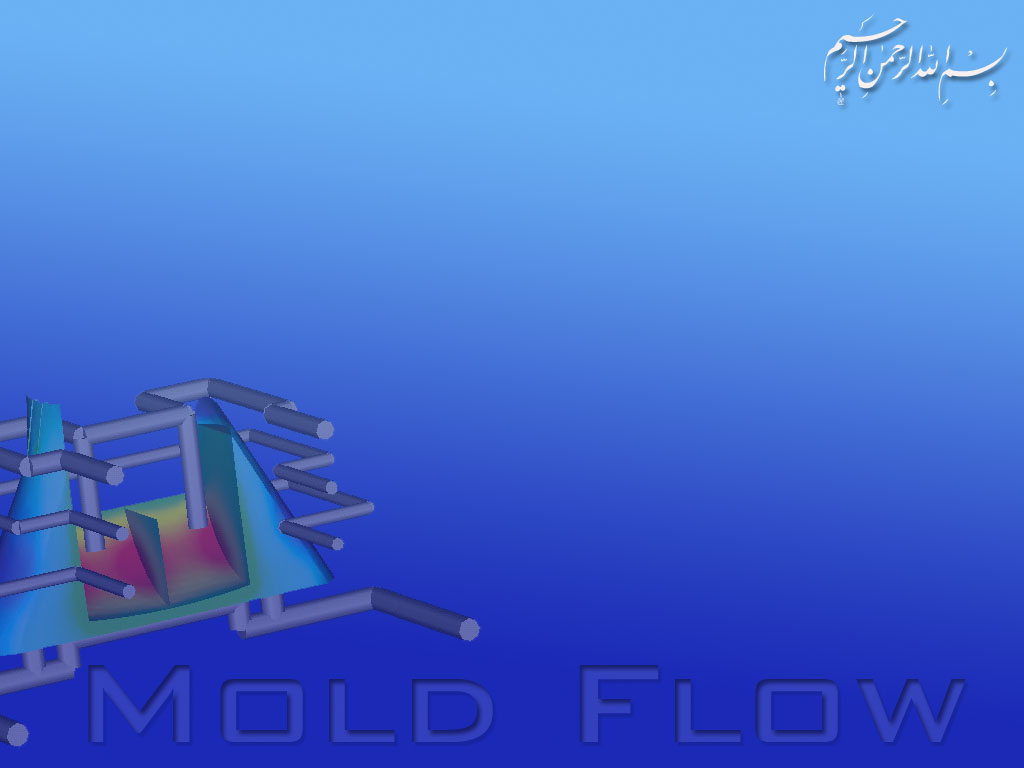 آناليز بررسي موقعيت جهت جبهه جريان
اين آناليز موقعيت وجهت حركت مولكولهاي مواد مذاب در روي سطوح قطعه هنگام پر شدن كويتي قالب را ارائه مي نمايد.
موقعيت مذاب و جهت حركت آن در هر نقطه از نظر رفتار مذاب در داخل كويتي و همچنين مواردي چون آشفتگي و جريانات گردابي و اختشاشات سيالاتي مذاب بسيار اهميت دارد.
مواردي همچون بررسي خط جوش،كيفيت سطوح قطعه در نقاط مختلف،تله هاي هوايي در قطعه از ديگر كاربردهاي استفاده از اين آناليز مي باشد
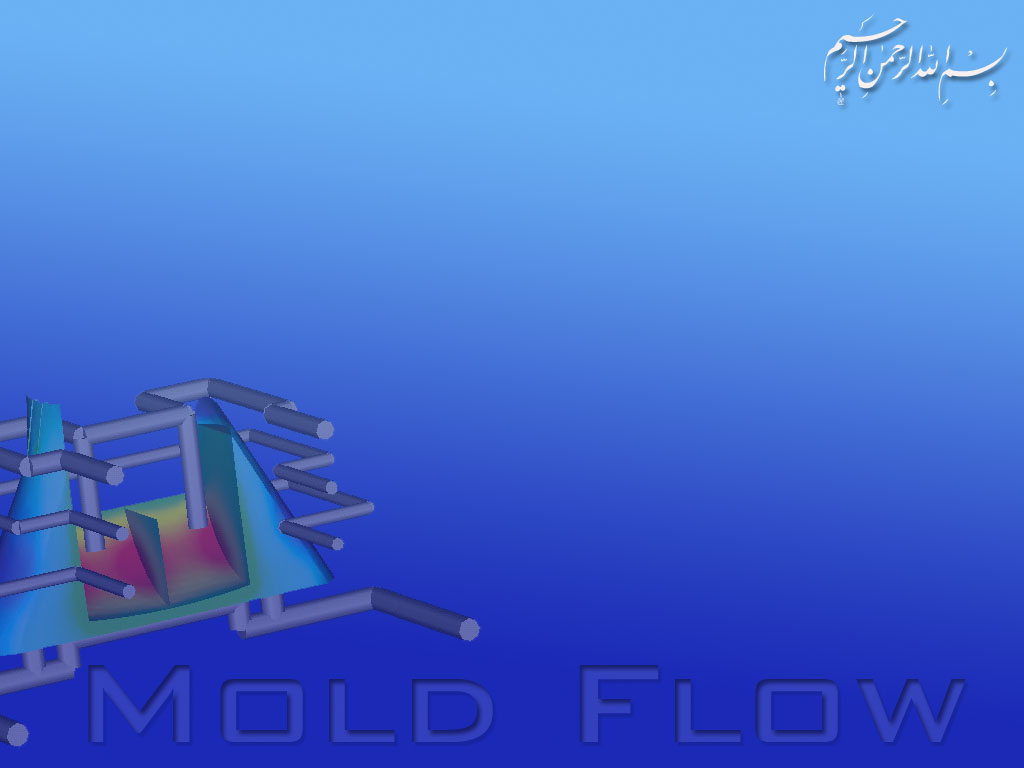 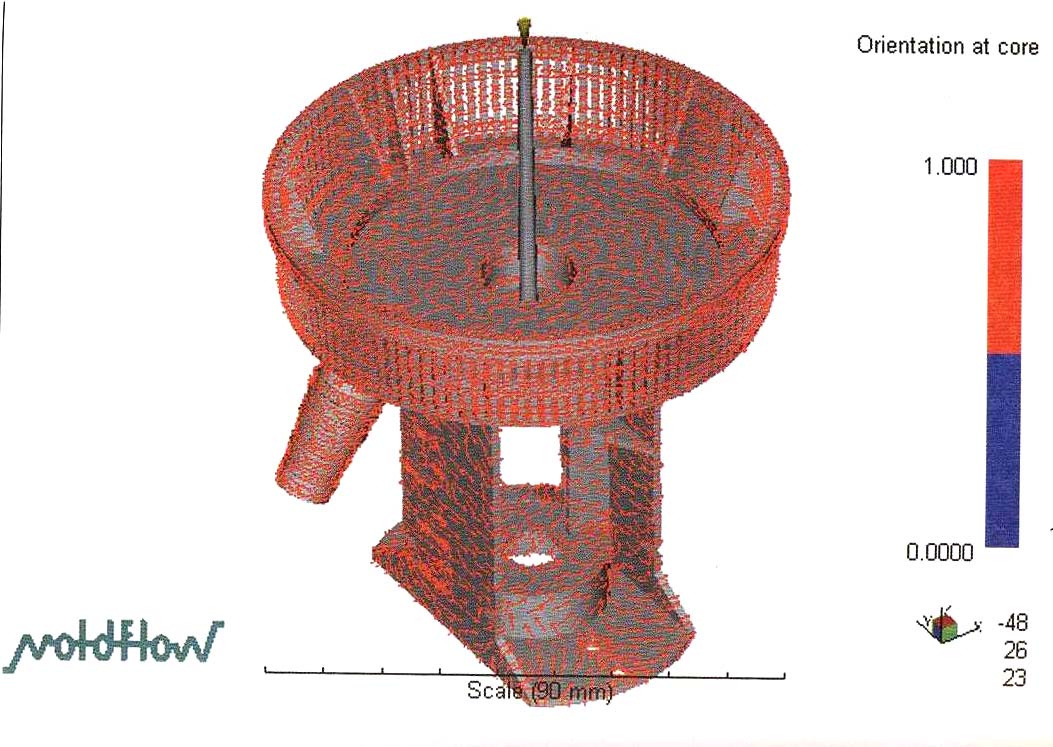 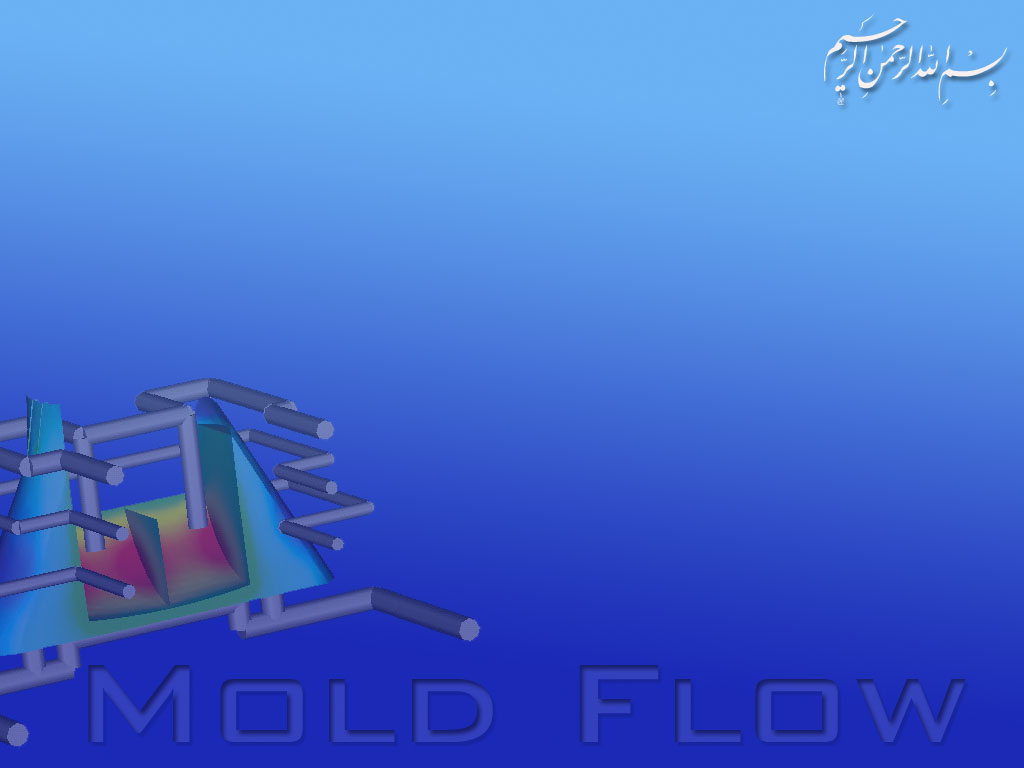 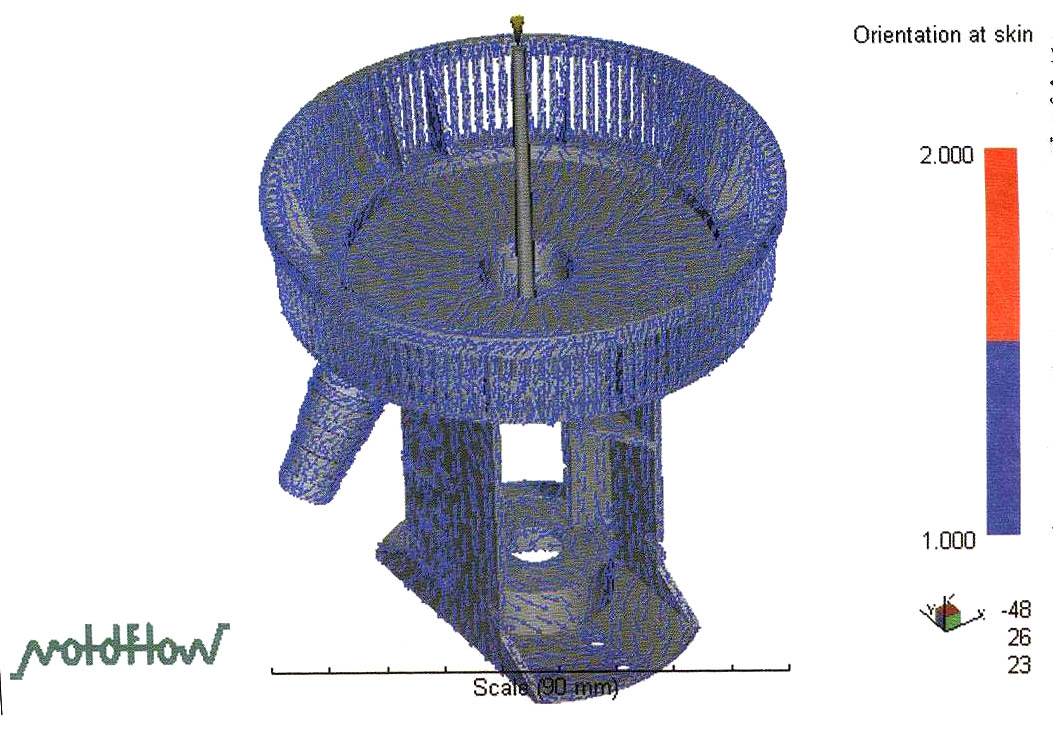 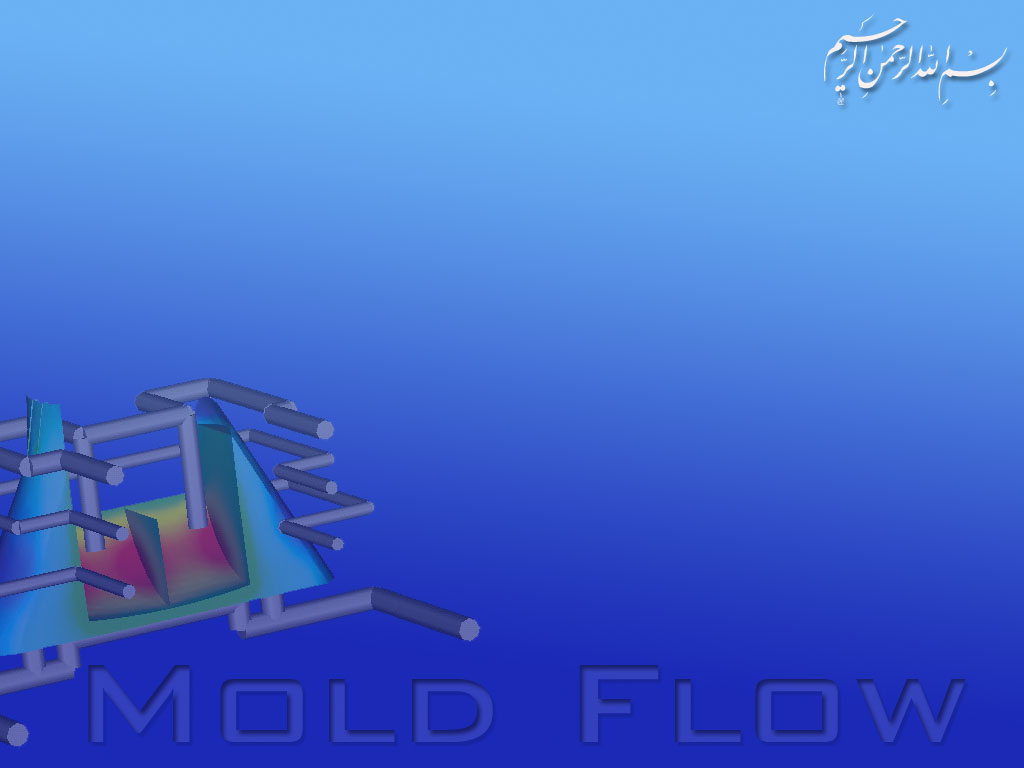 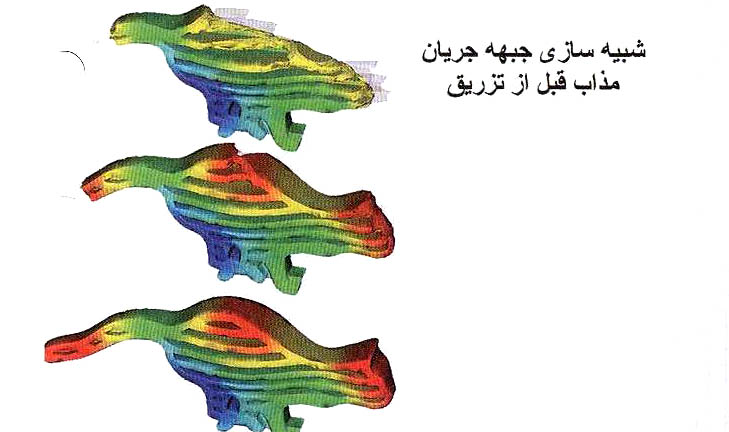 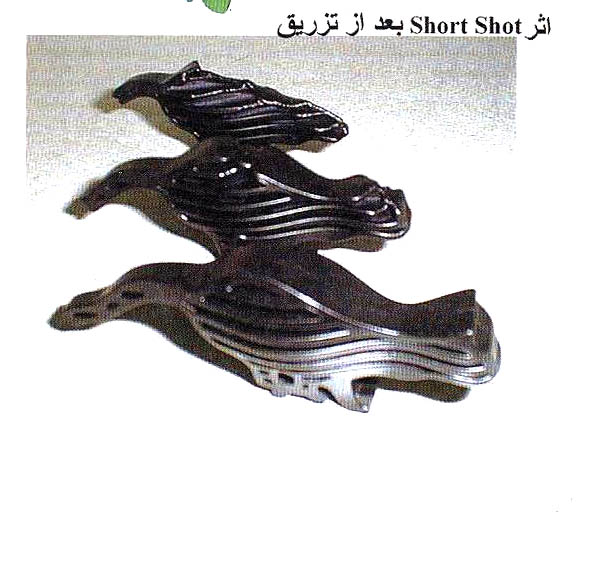 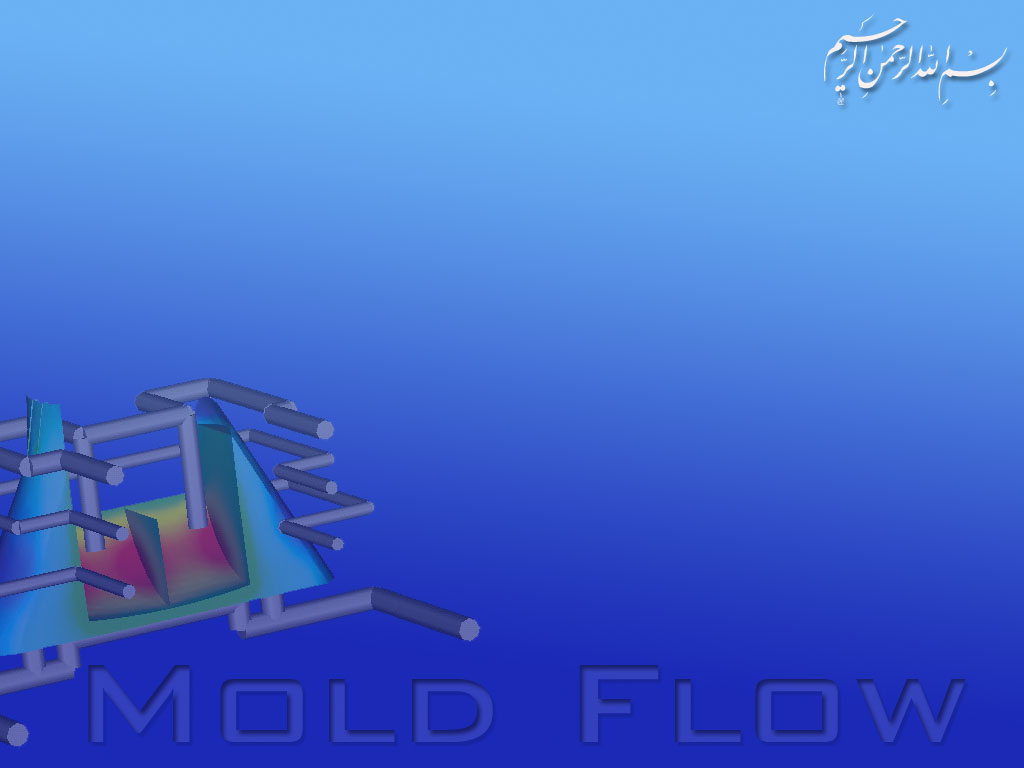 بررسي زمان سيكل تزريق
بررسي زمان سيكل تزريق از نظر كم نمودن زمان پروسه تزريق و بالا بردن توليد و همچنين كم كردن هزينه هاي توليد از اهميت بسزايي برخوردار است.
كل زمان سيكل تزريق به پارامترهاي تزريق ،ضخامت قطعه و هندسه آن و موارد ديگر بستگي دارد كه به طور كلي تمام سيكل تزريق از ابتدا تا انتها به صورت شكل زير بيان ميشود.
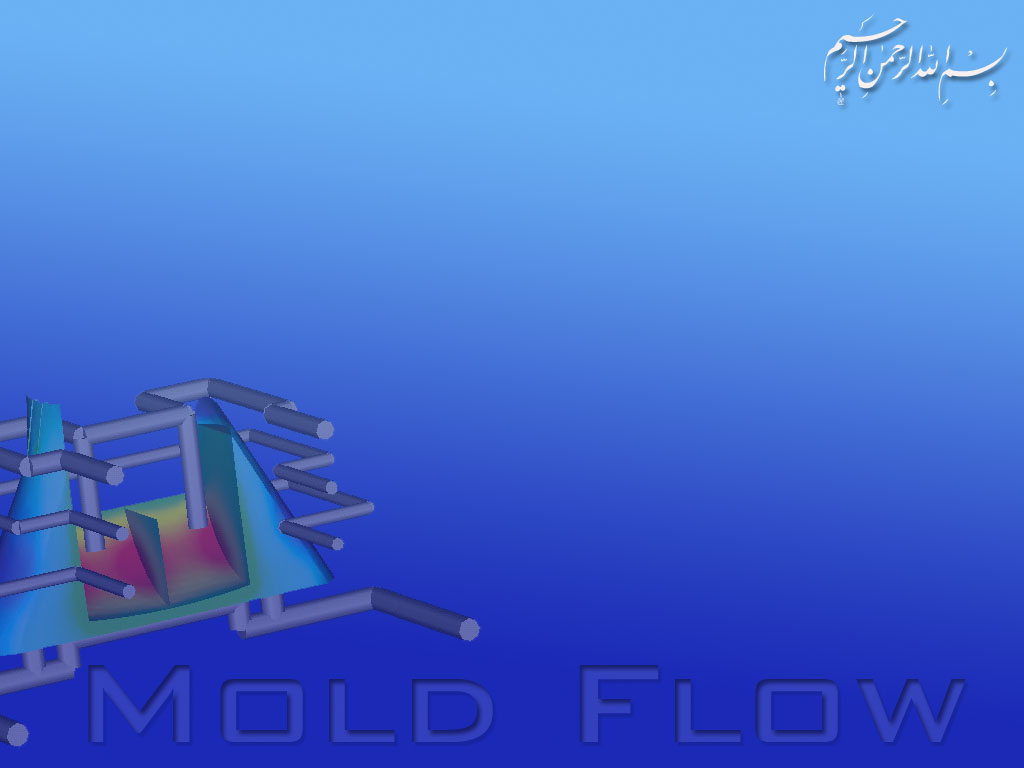 Tf=Filling time زمان تزريق از لحظه تزريق تا پر شدن كامل قالب 
Tp=Packing timeزمان بسته نگه داشتن قالب جهت تغذيه مذاب
Tc=Cooling time زمان خنك كاري قطعه به طوري كه تا 90%كل قطعه منجمد شود
Th=holding timeمجموع 2 زمان خنك كاري و زمان packingقطعه در قالب
To=clamping open timeزمان باز شدن قالب
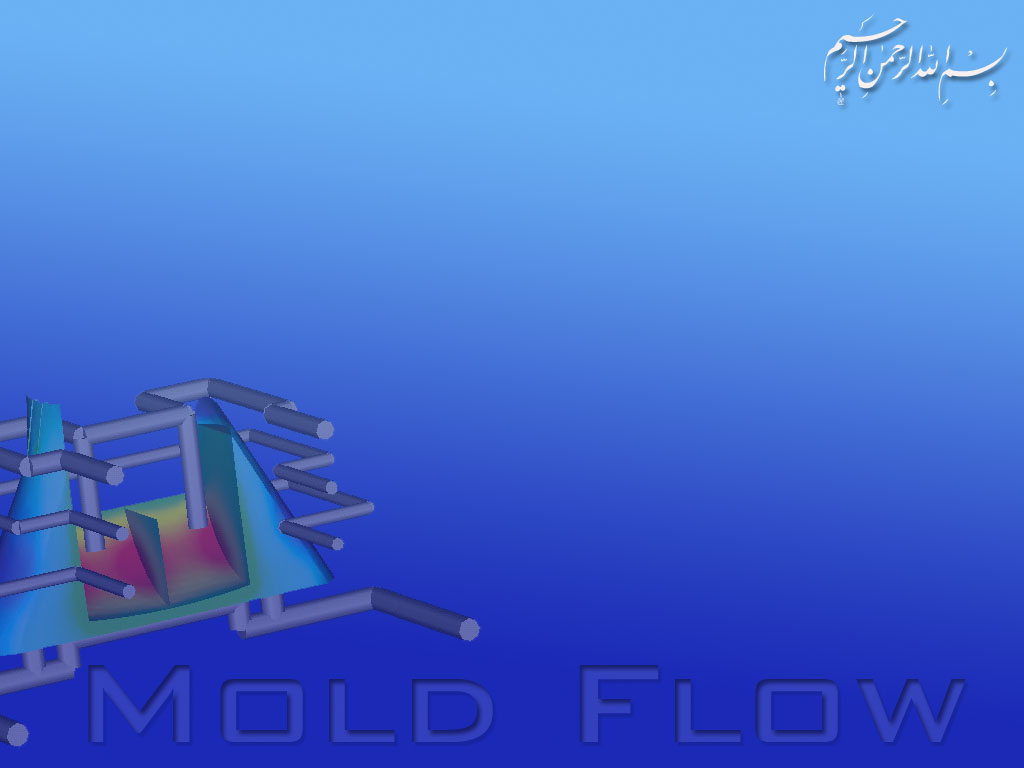 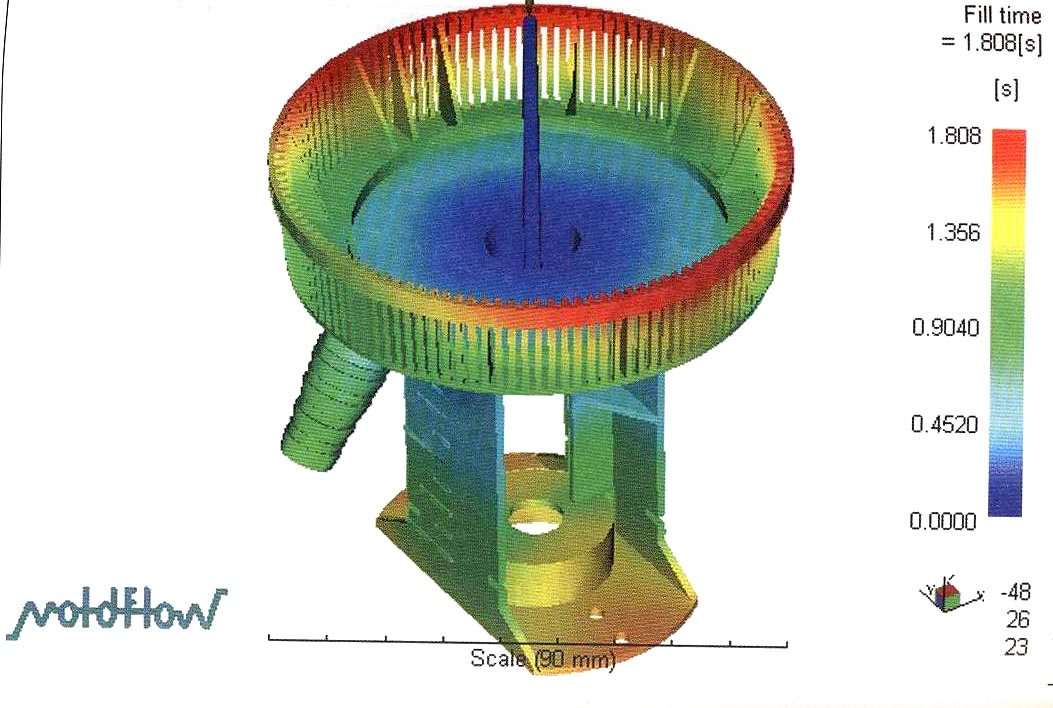 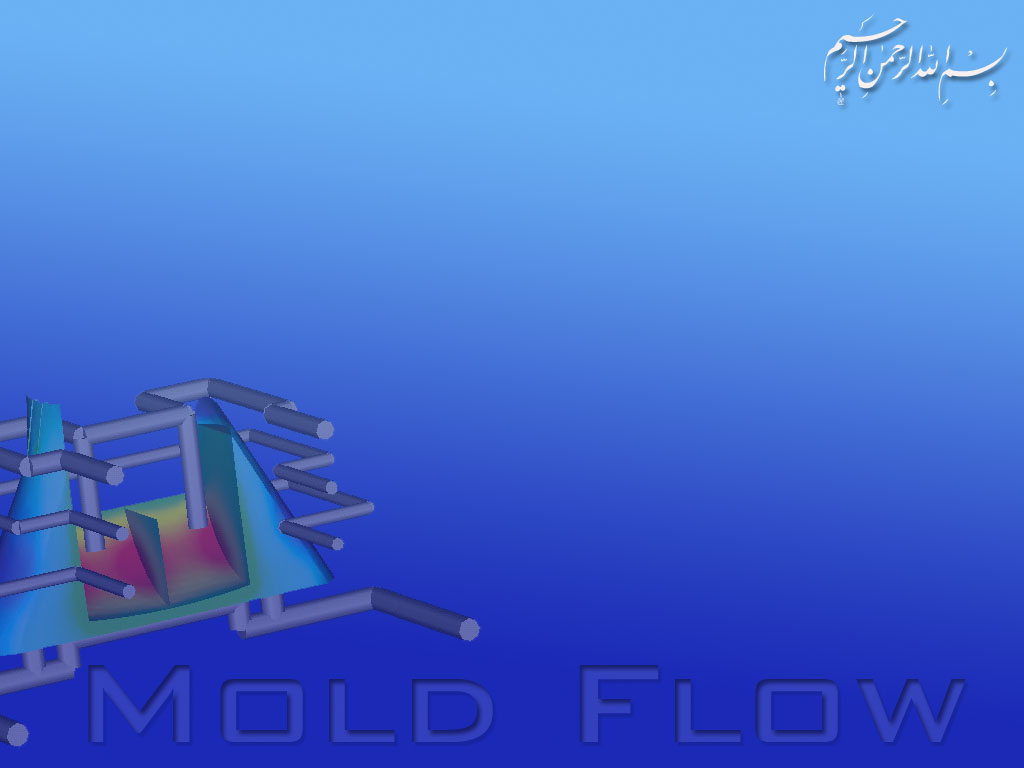 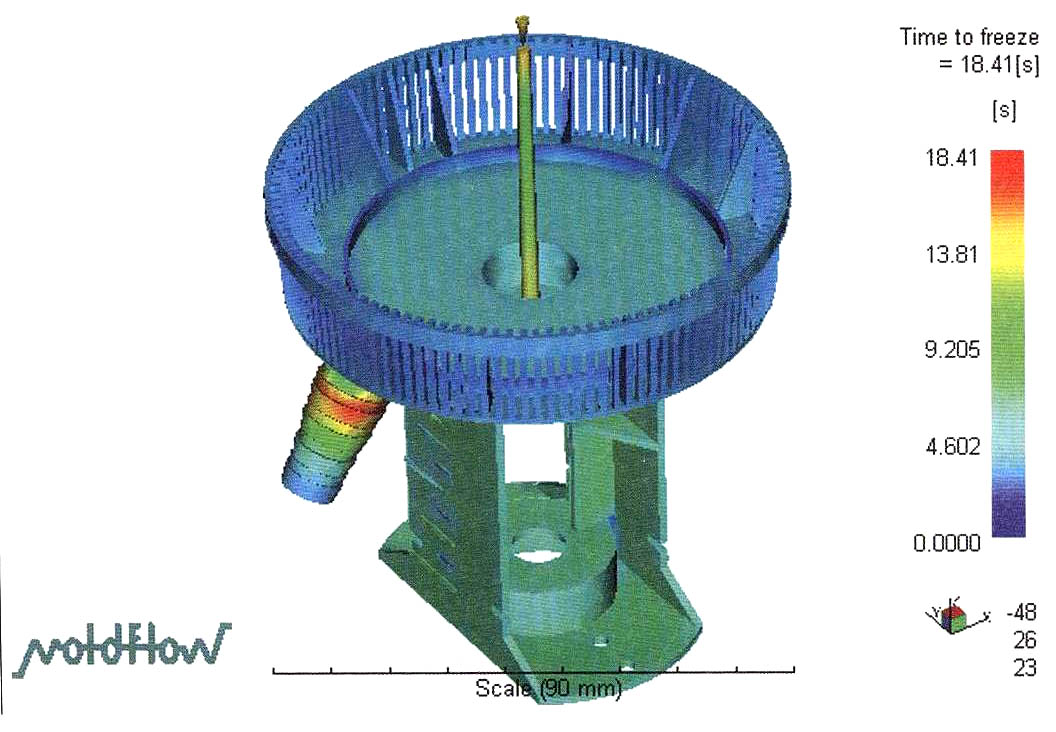 mpi\4.2.jpg
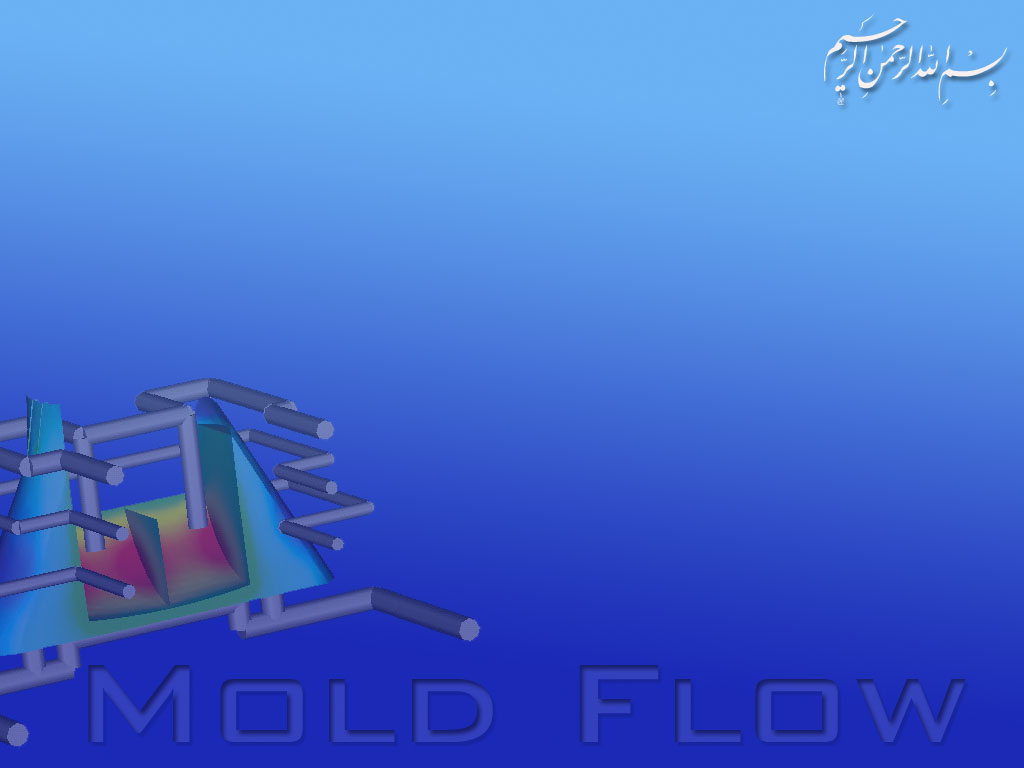 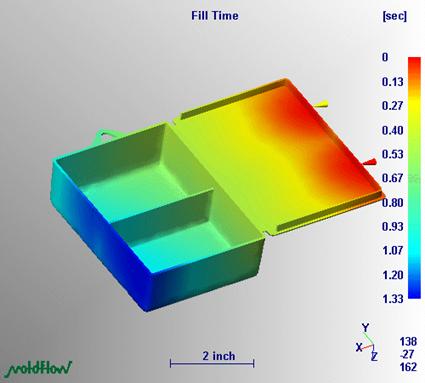 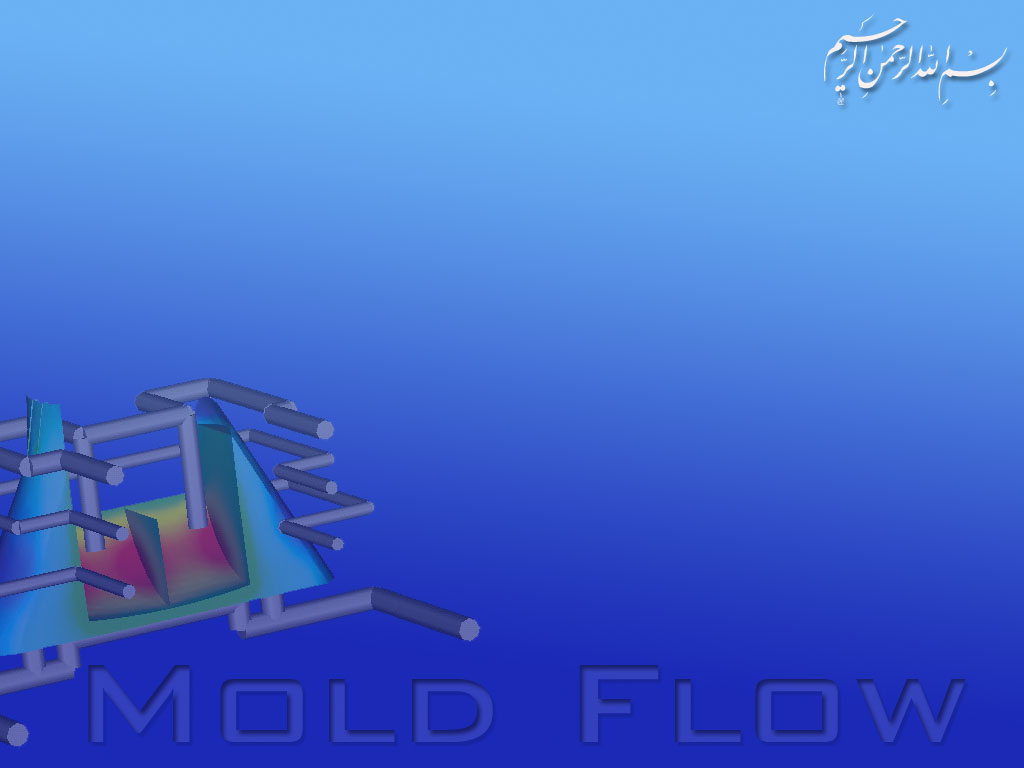 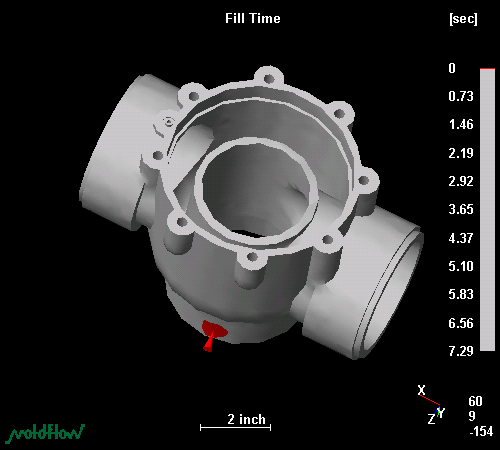 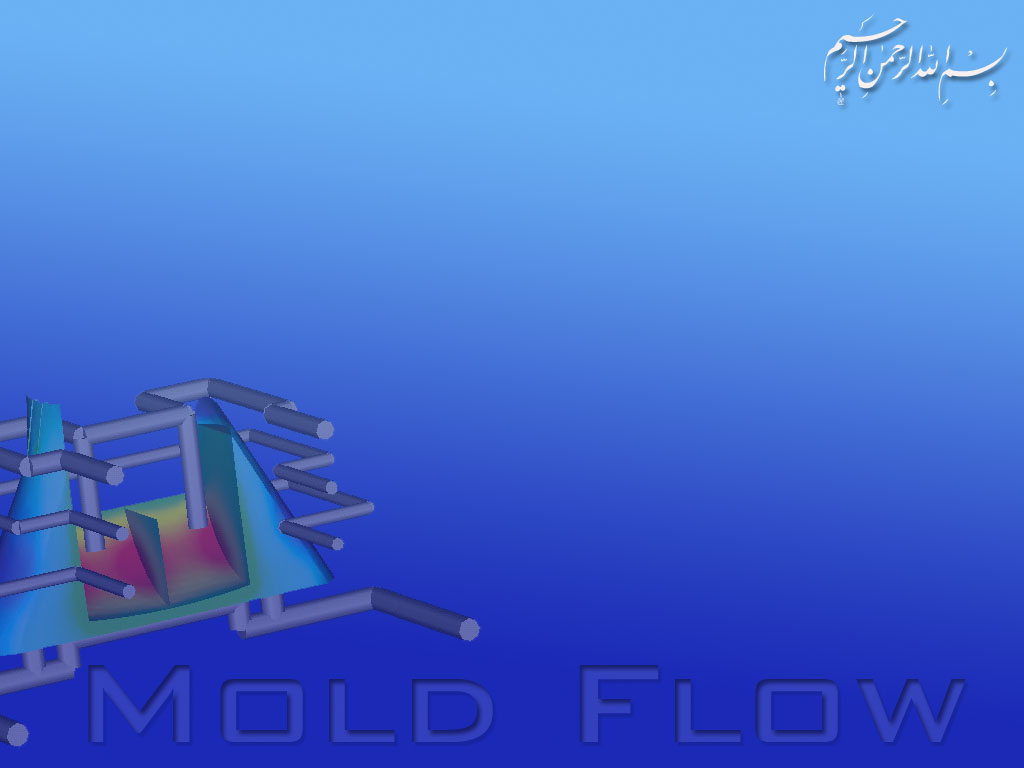 آناليز خط جوش
اين آناليز محلهاي بروز خط تقارب جريان و شكل آنها را روي قطعه به صورت 3بعدي بيان مي كند.
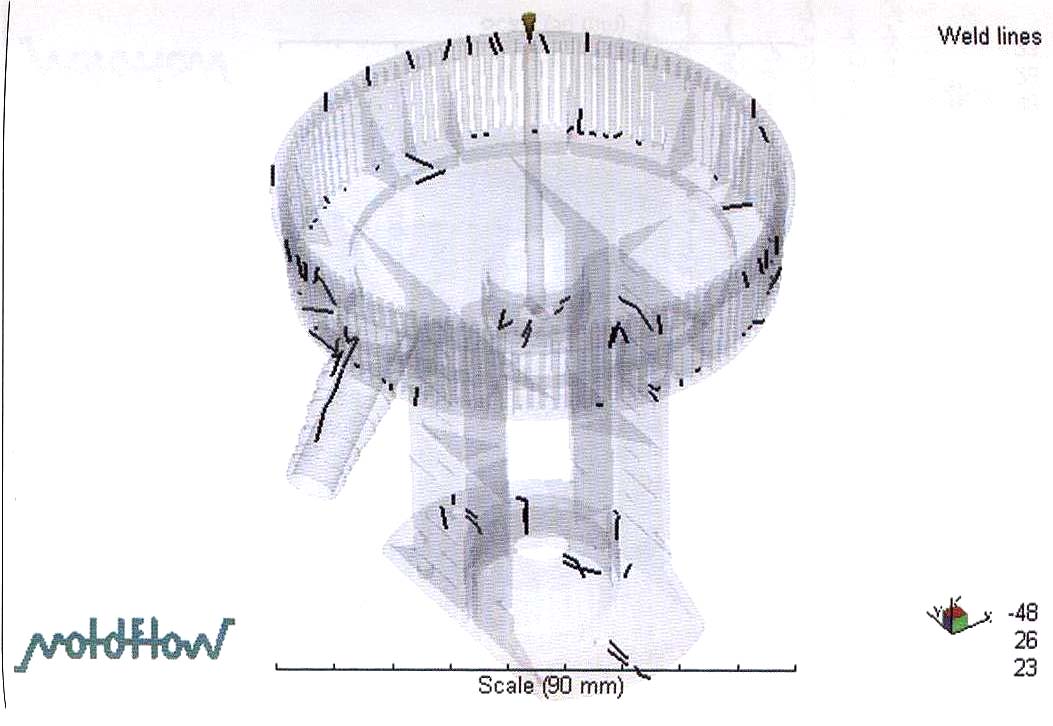 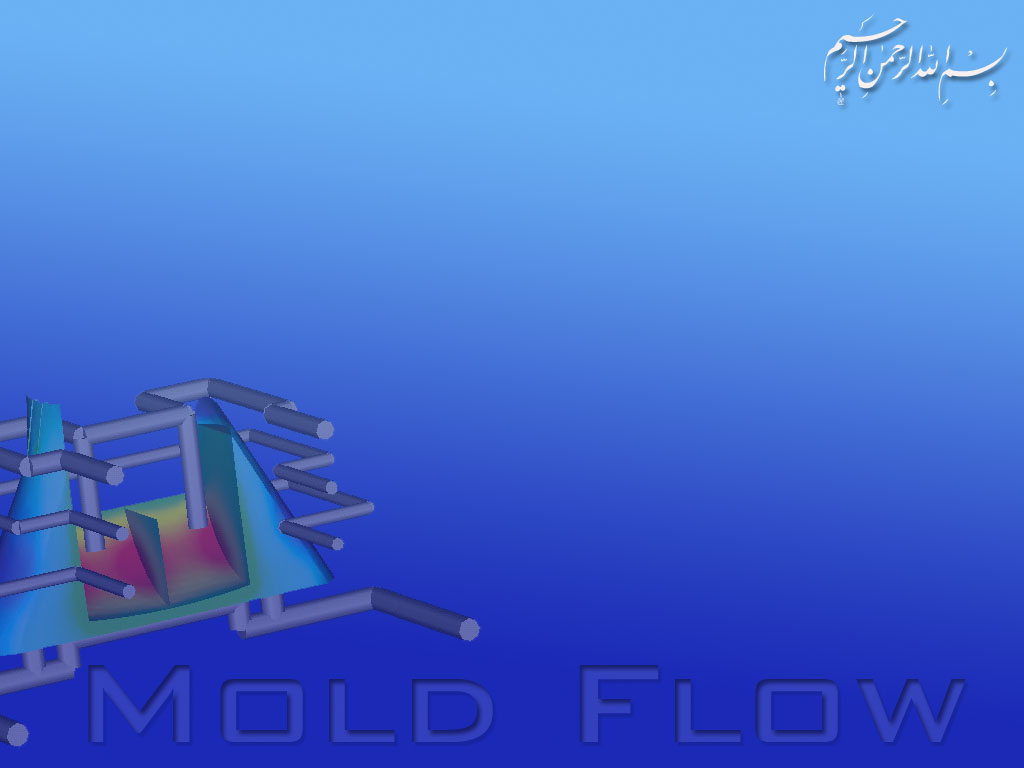 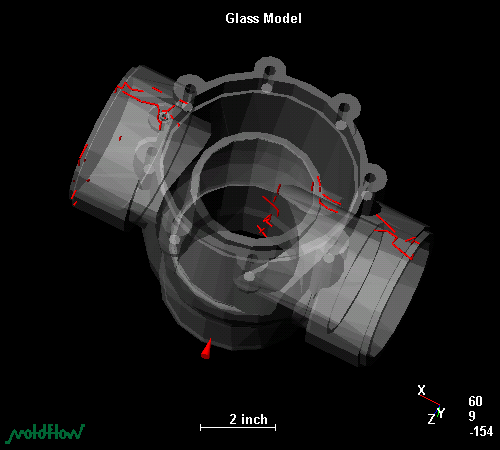 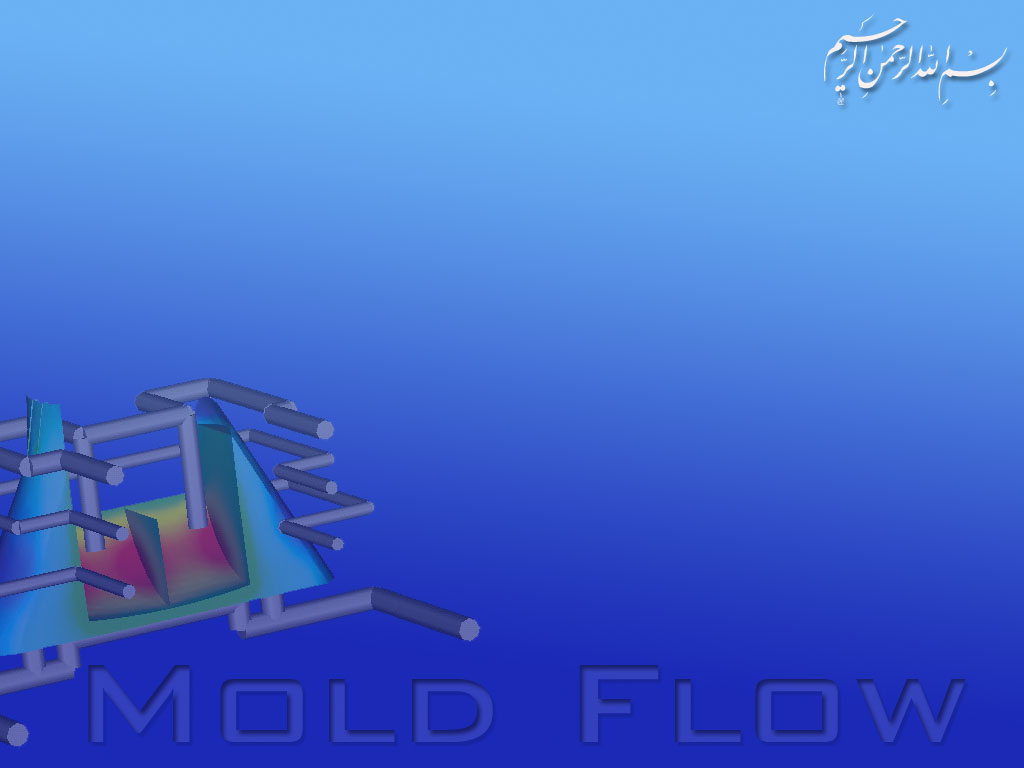 آناليز تله هوا
آناليز تله هاي هوايي محلهايي از قطعه را كه احتمال بروز تله هاي هوايي در آن نقاط وجود دارد را بيان ميكند.
آناليز تله هوا نشان مي دهد كه محل قرارگيري خروجي هوا در كدام نقاط باشد وميزان بيان كننده ميزان هواي محبوس شده و ميزان خروجي آن است.
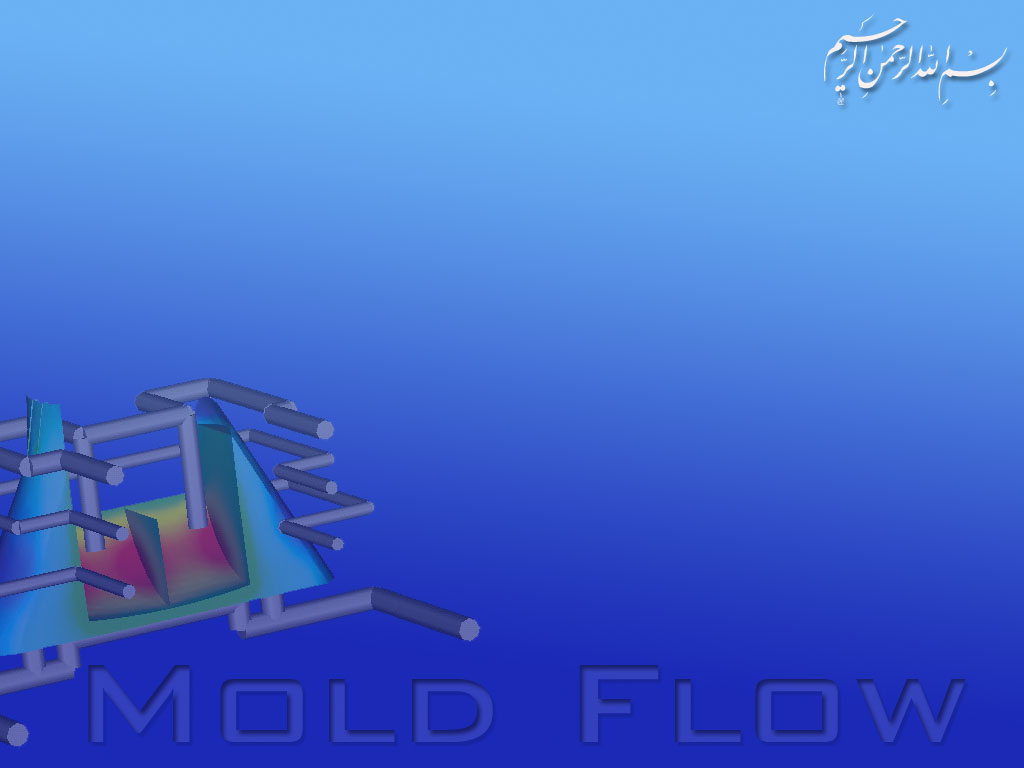 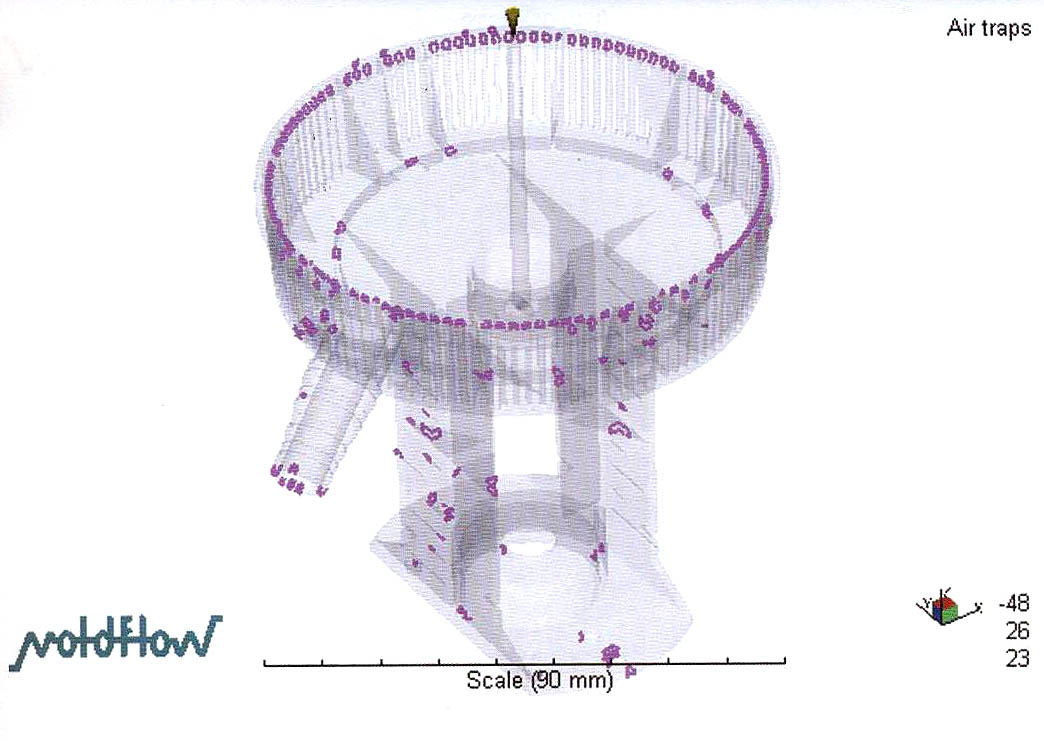 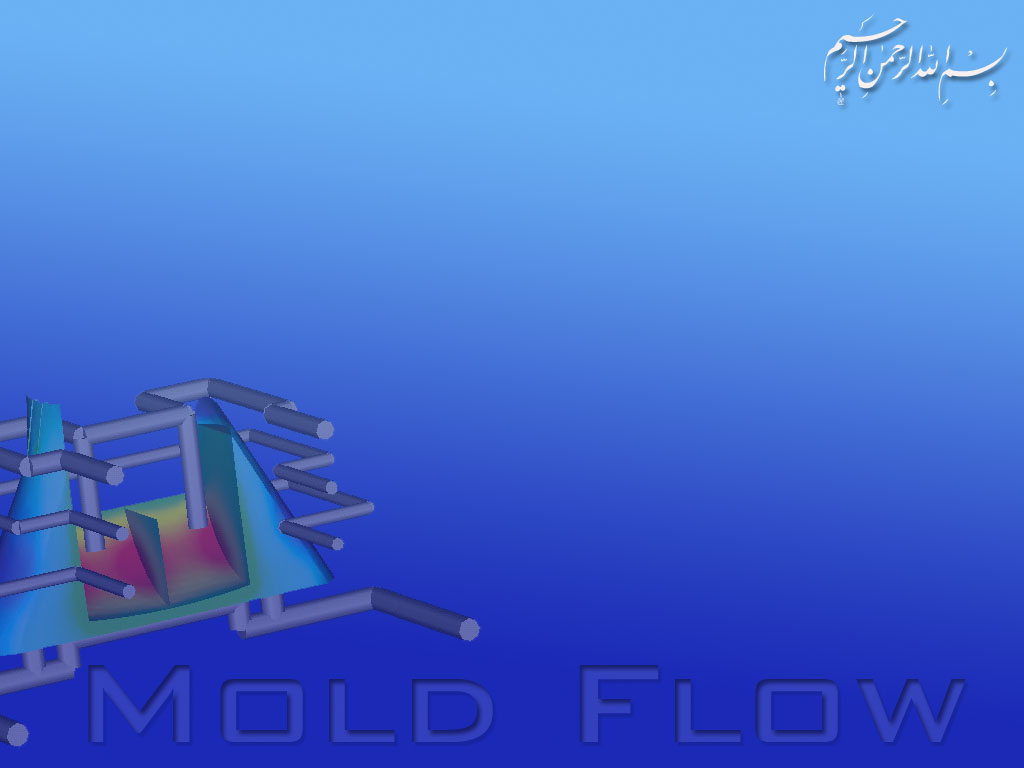 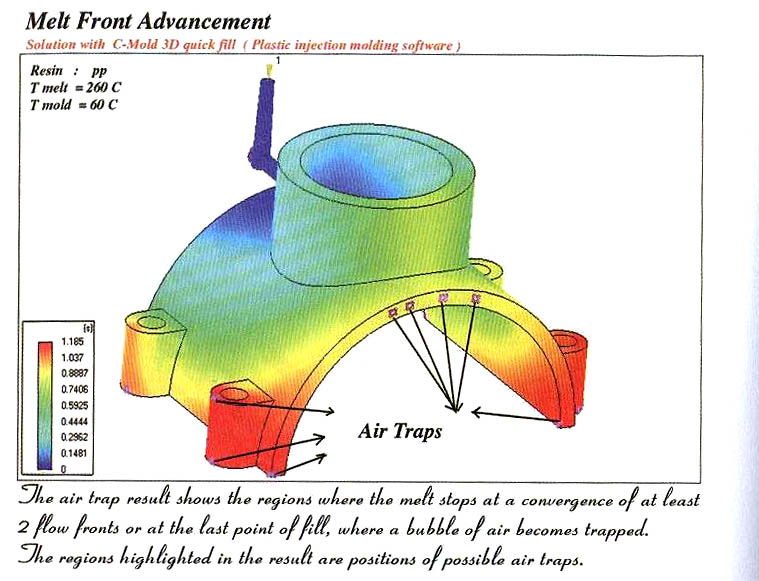 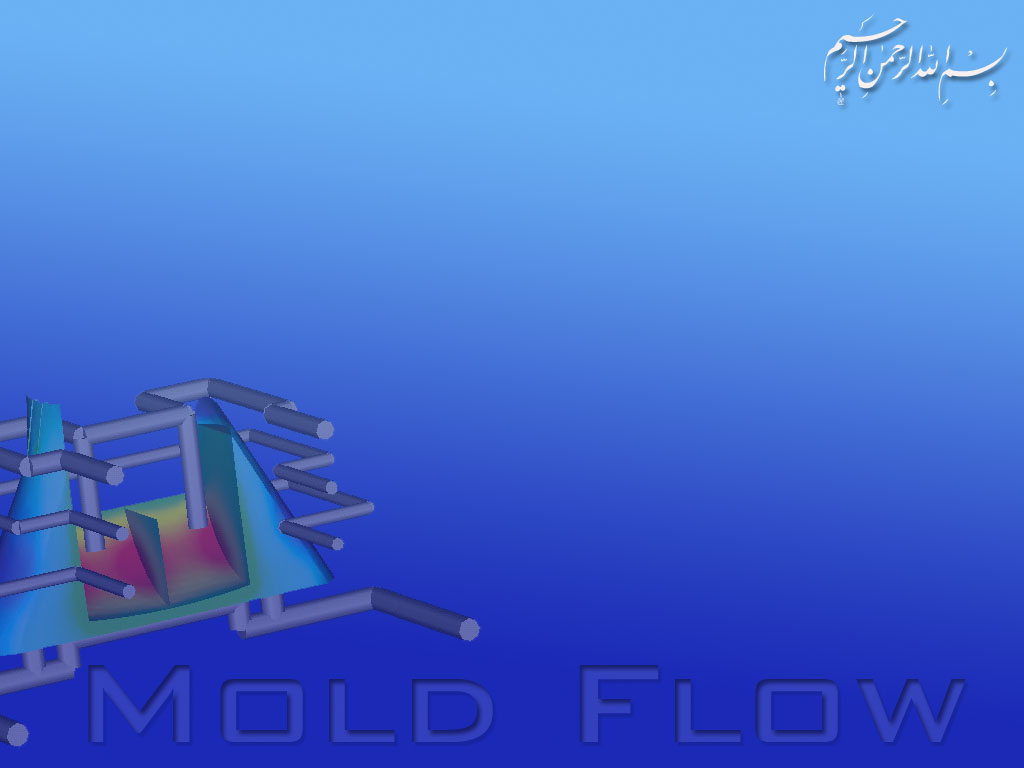 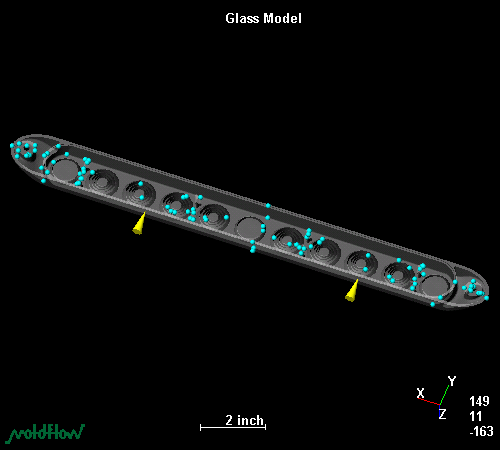 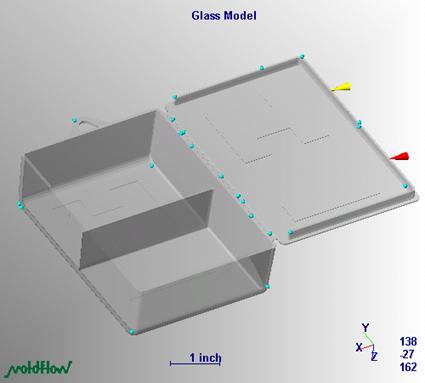 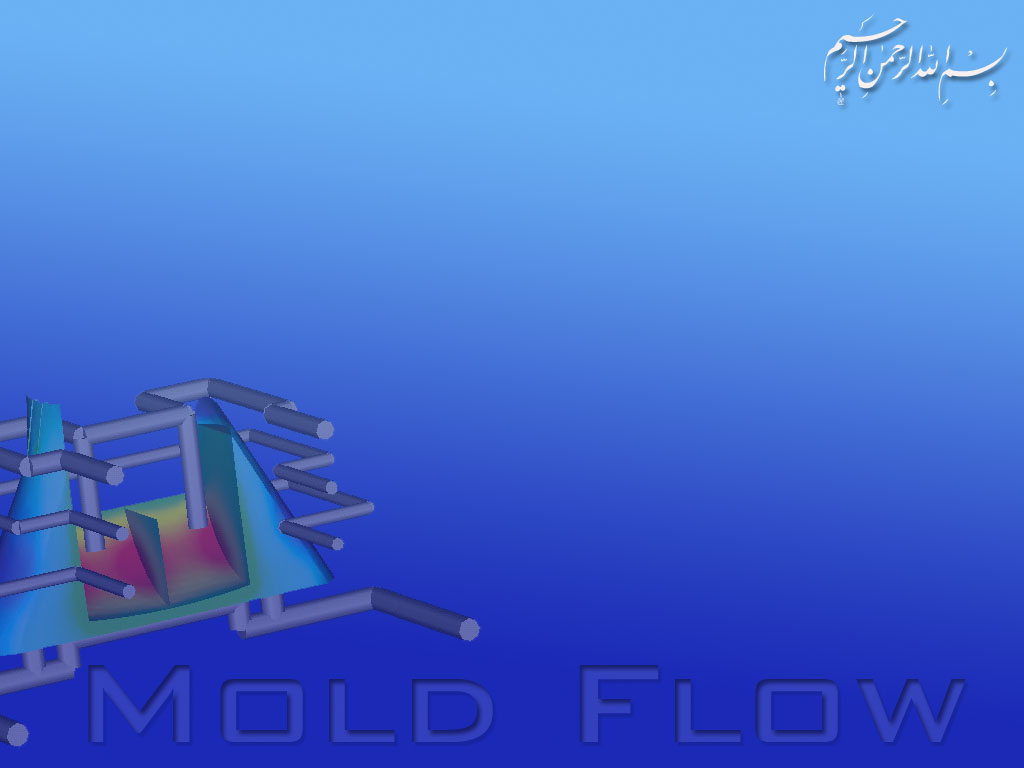 بررسي مكش در قطعه
آناليز محل مكش در قطعه بيان موقعيت مكاني و ميزان مكش در قطعه پس از تزريق مي باشد.
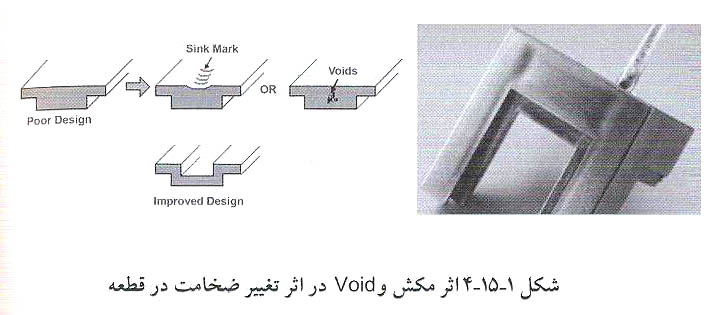 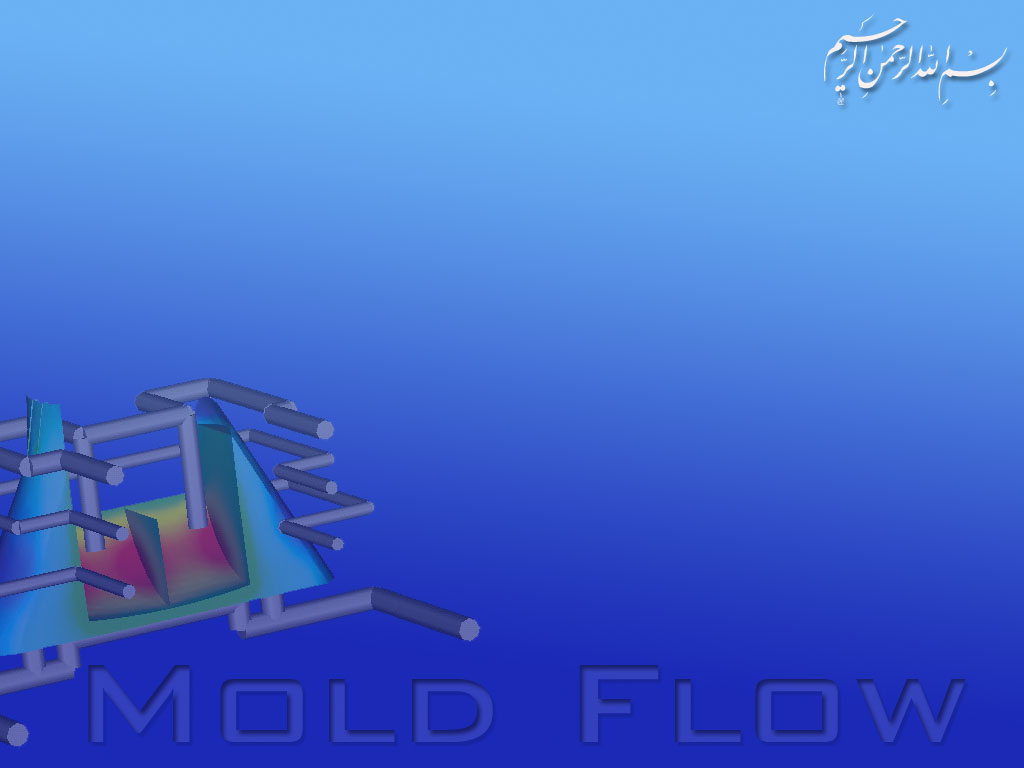 علت ايجاد مكش
مكش در قطعه در اثر بروز ضخامت زياد بوجود مي آيد،كه به دليل ضخامت زياد و ايجاد shrinkage ،قطعه در آن محل مكش مي كند.
با آناليز مكش علاوه بر بررسي محل قرارگيري مكش مي توان مقدار آن را نيز در نقاط مختلف مورد بررسي قرار داد.
از عمده دلايل مهم در بروز مكش در قطعه ضخامتهاي زياد در قطعه مي باشد .
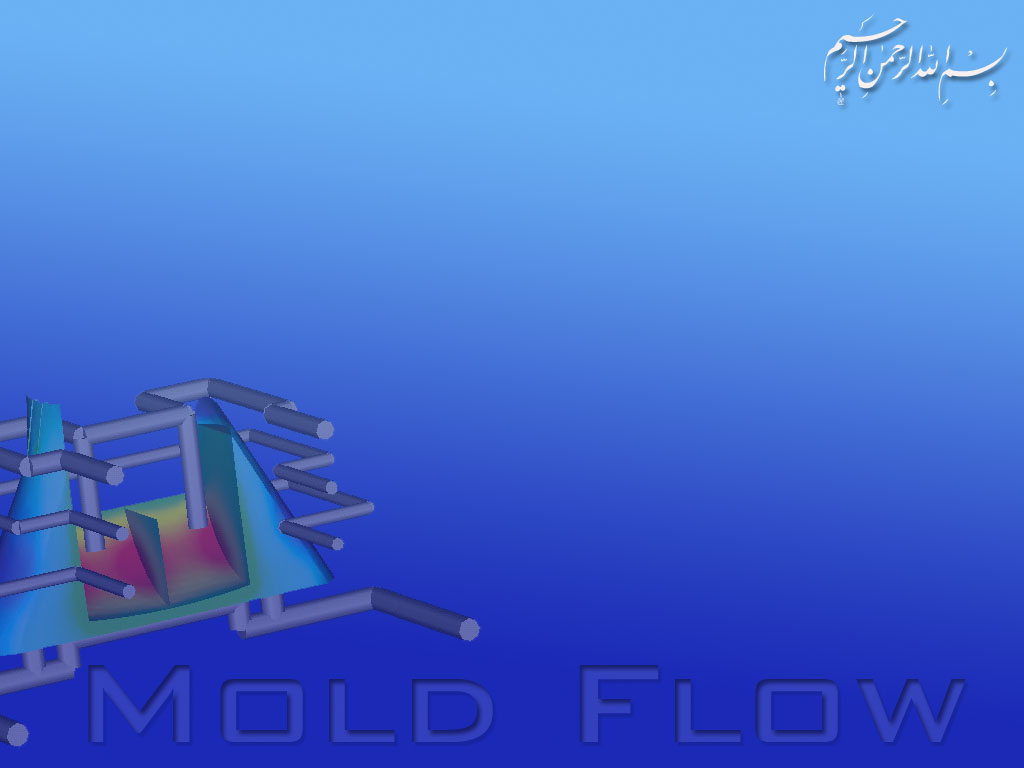 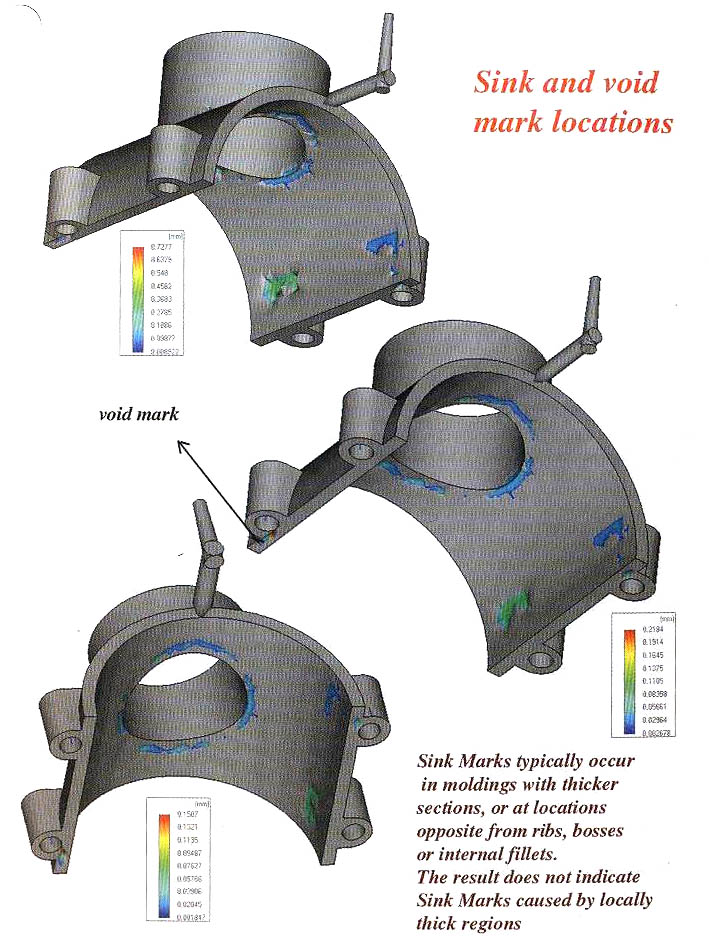 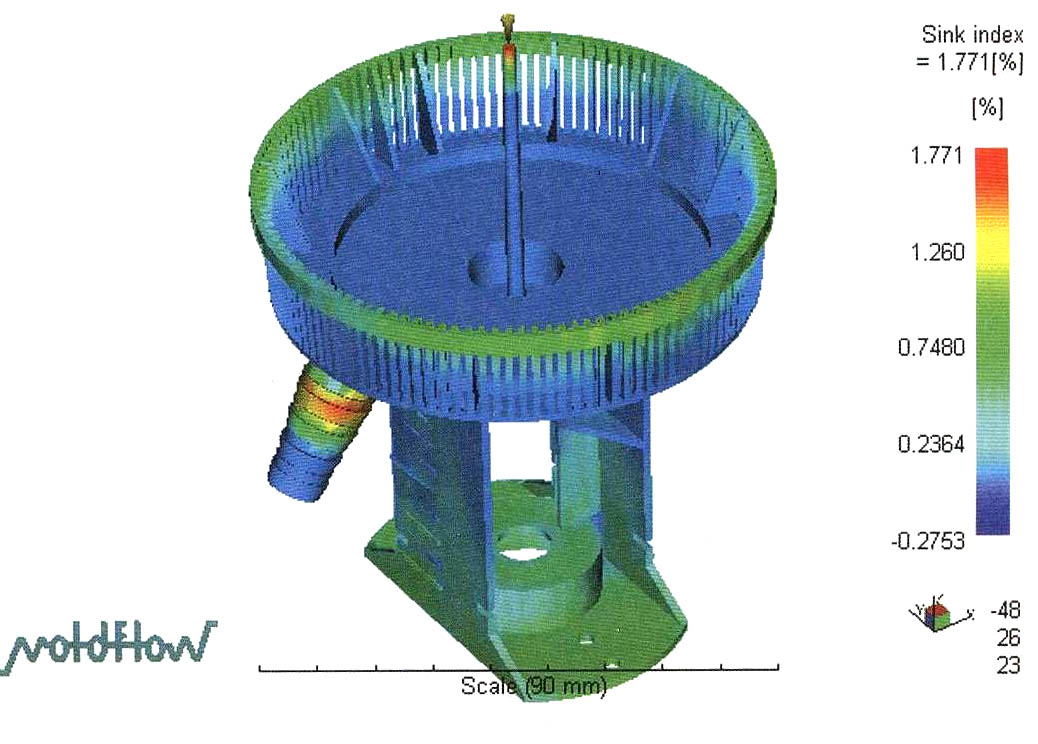 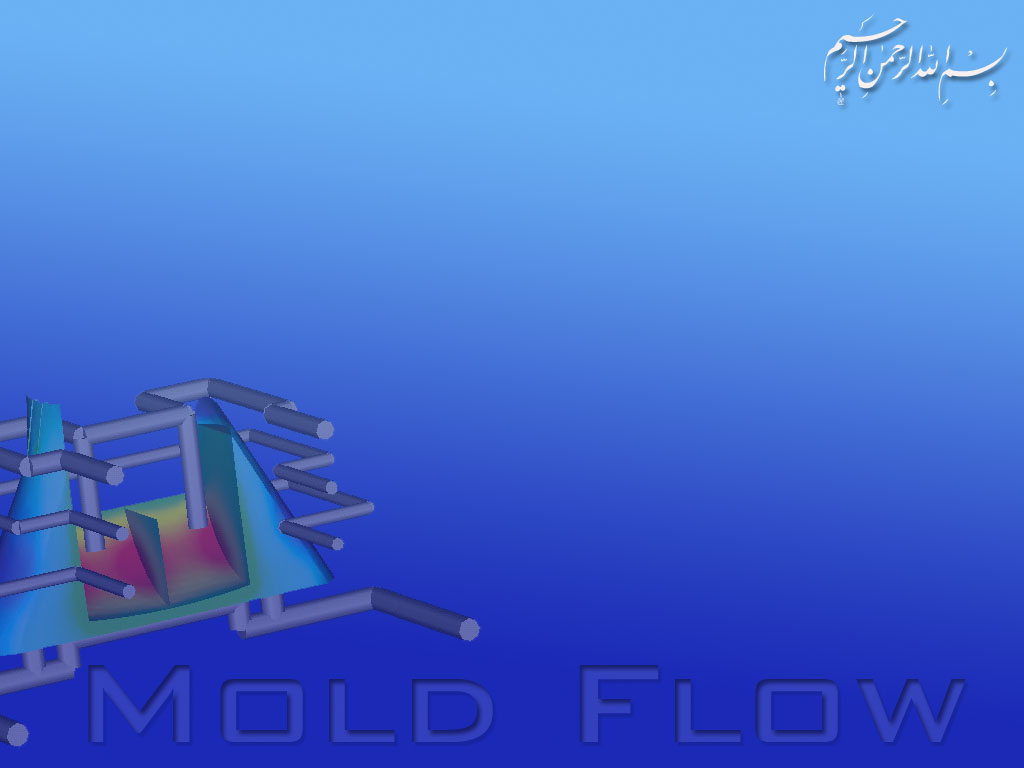 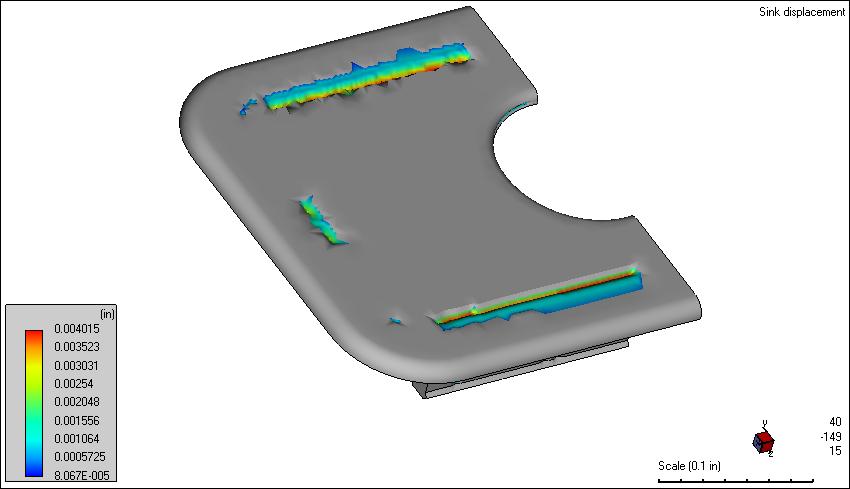 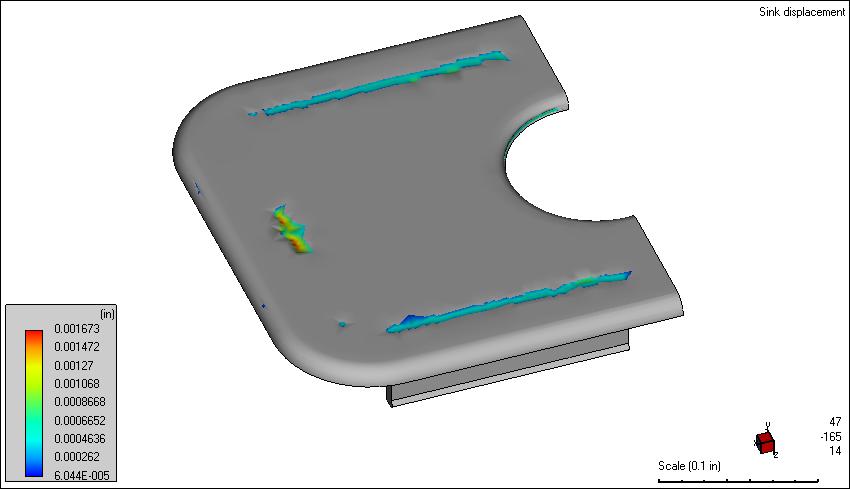 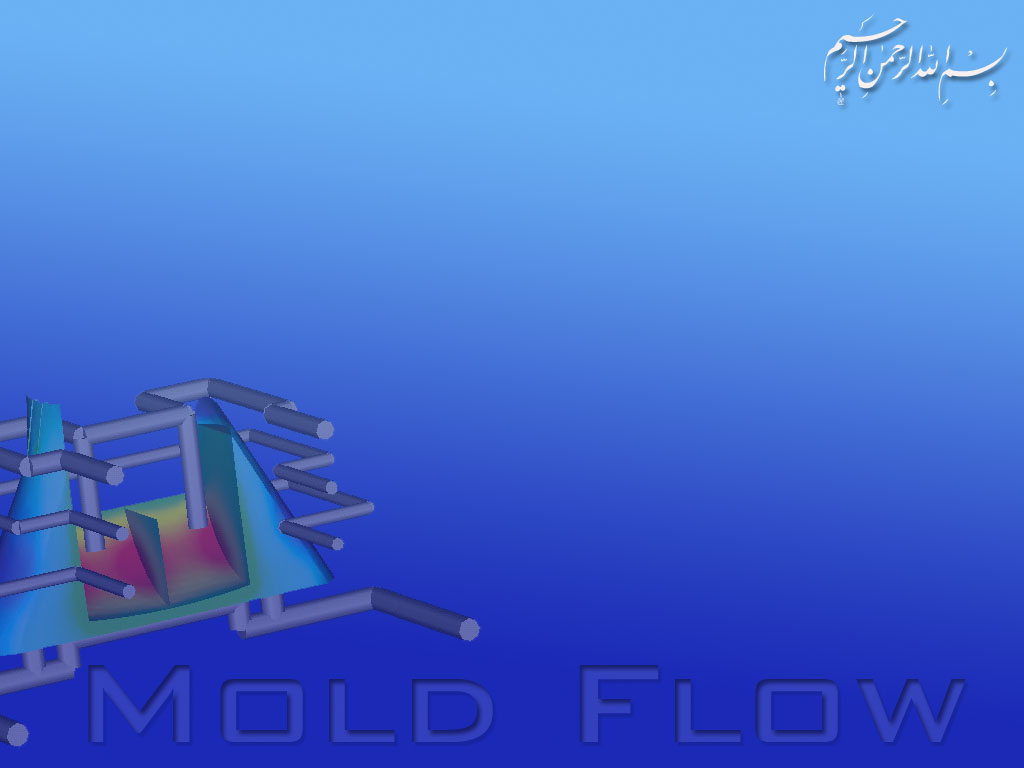 انتخاب مواد و پليمر مورد نظر
رزين هاي متفاوت با توجه به شرايط تزريق و همچنين ضخامت قطعه و طول جريان مذاب رفتار هاي متفاوتي دارند.
بطور كلي رزين ها در ضخامتهاي ثابت با شرايط متفاوت طول محدودي را مي توانند طي كنند.
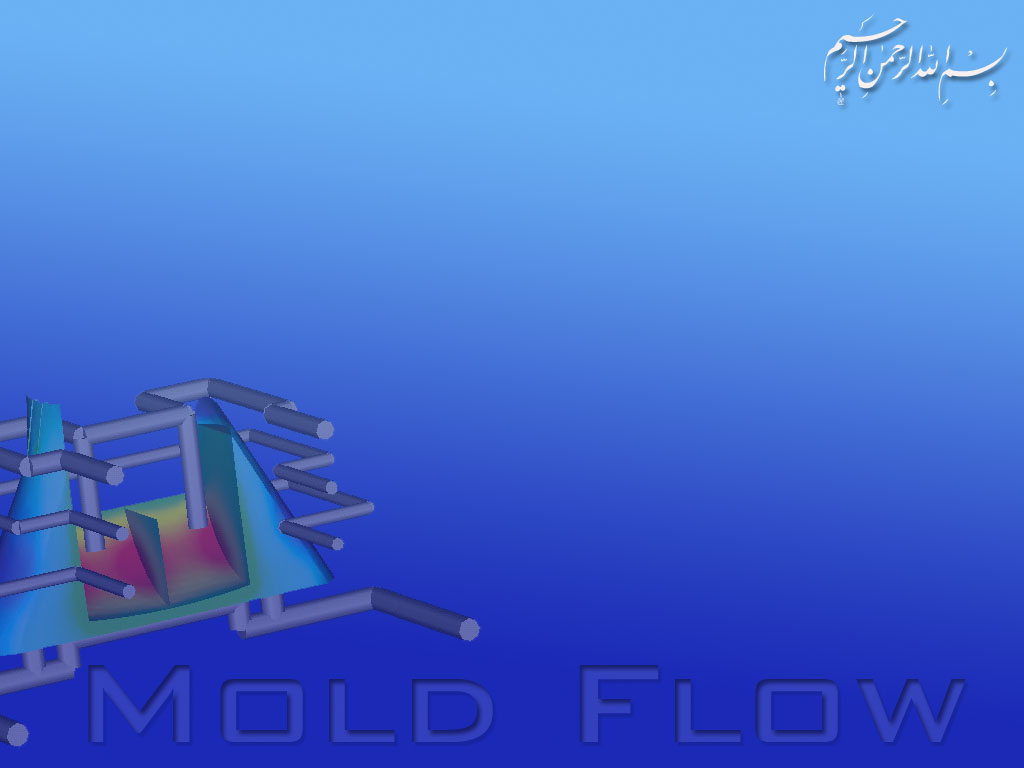 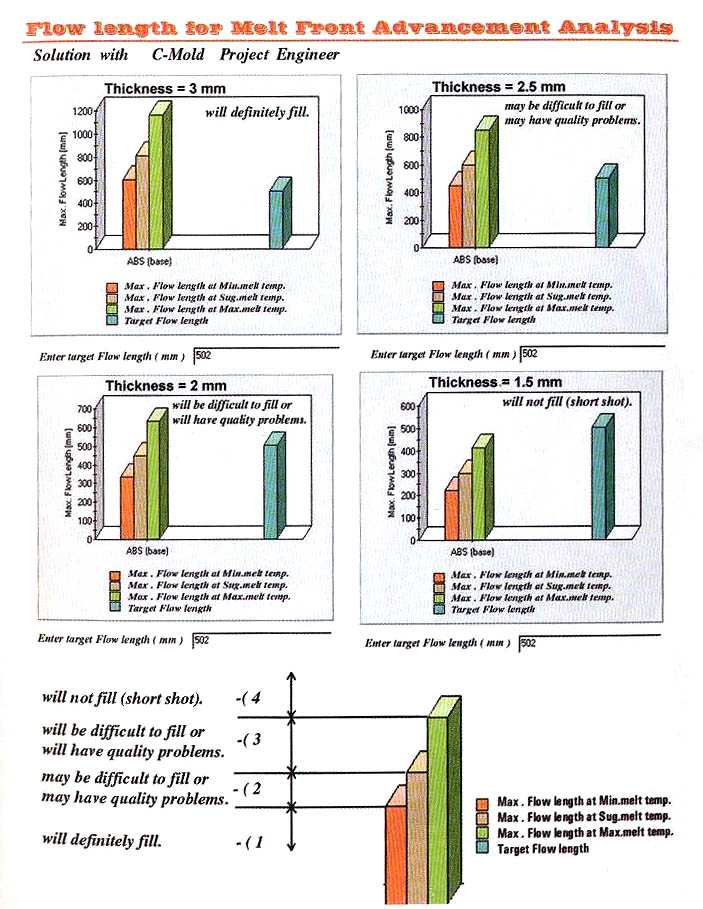 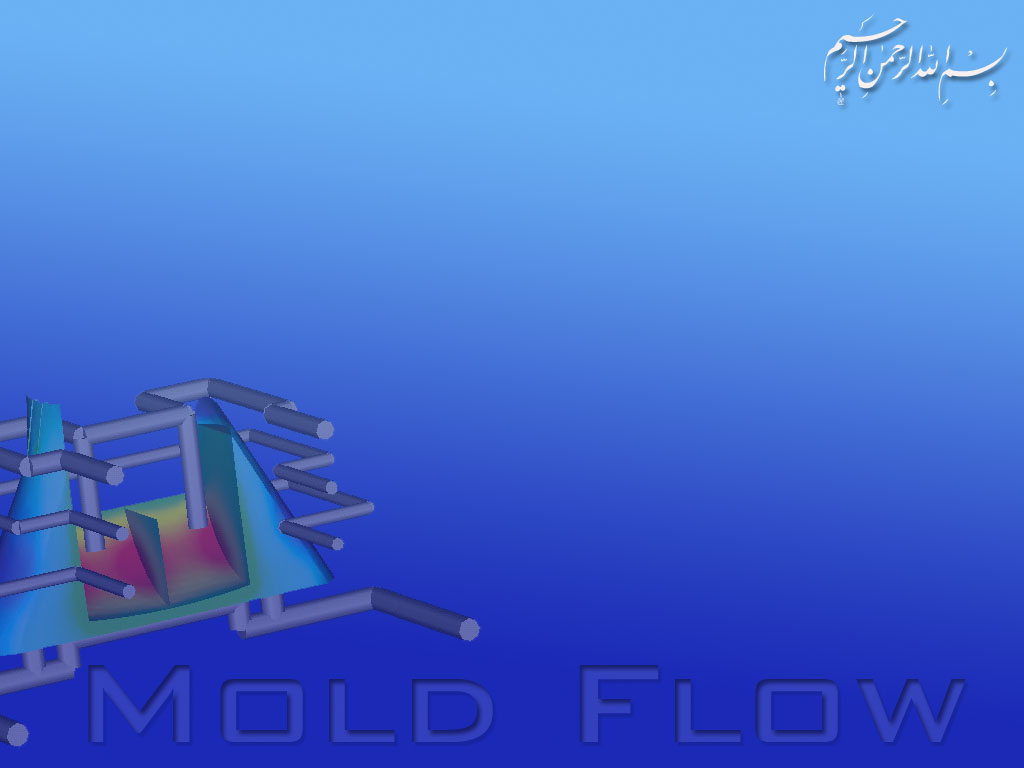 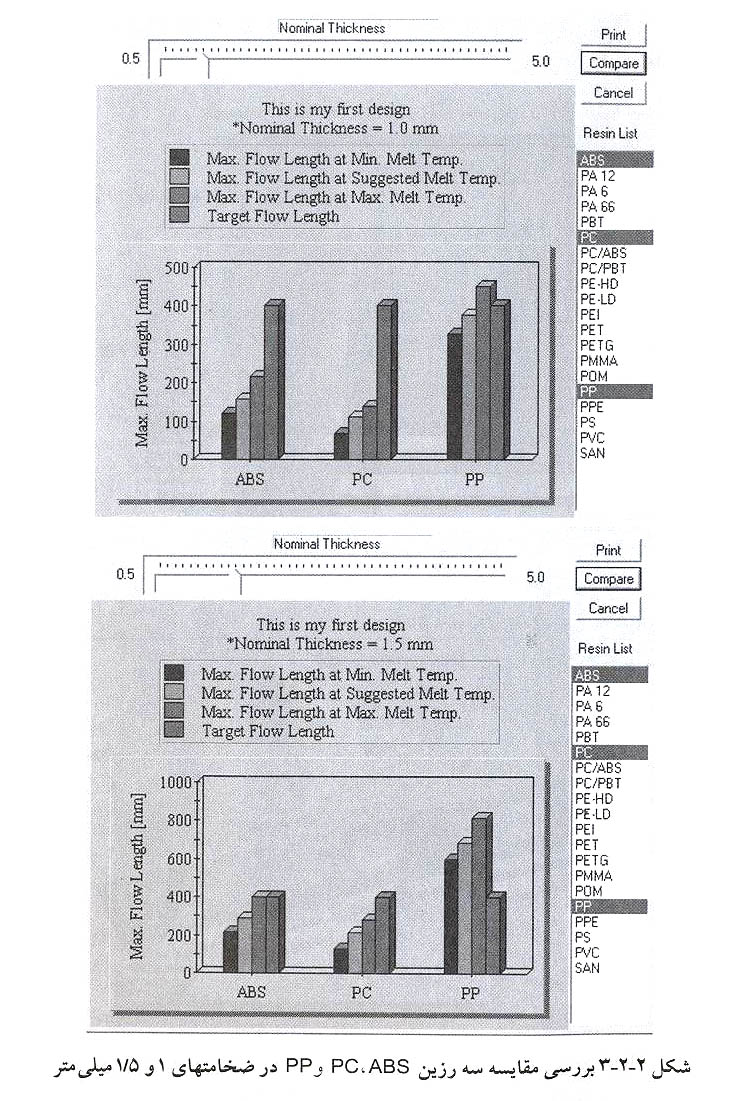 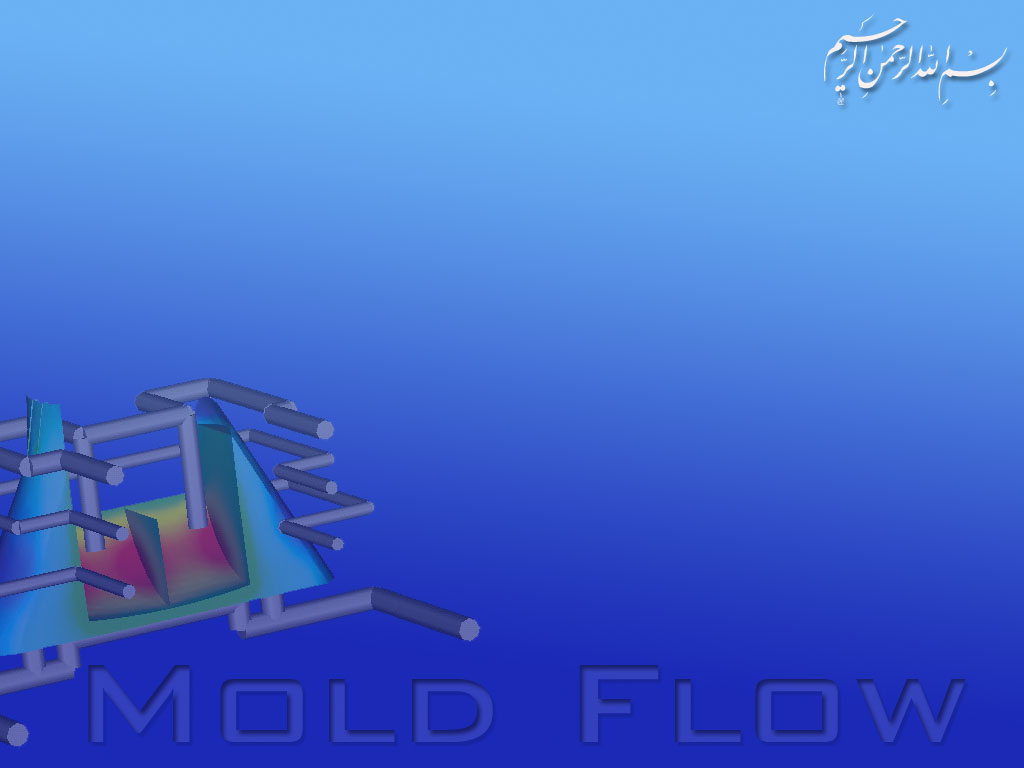 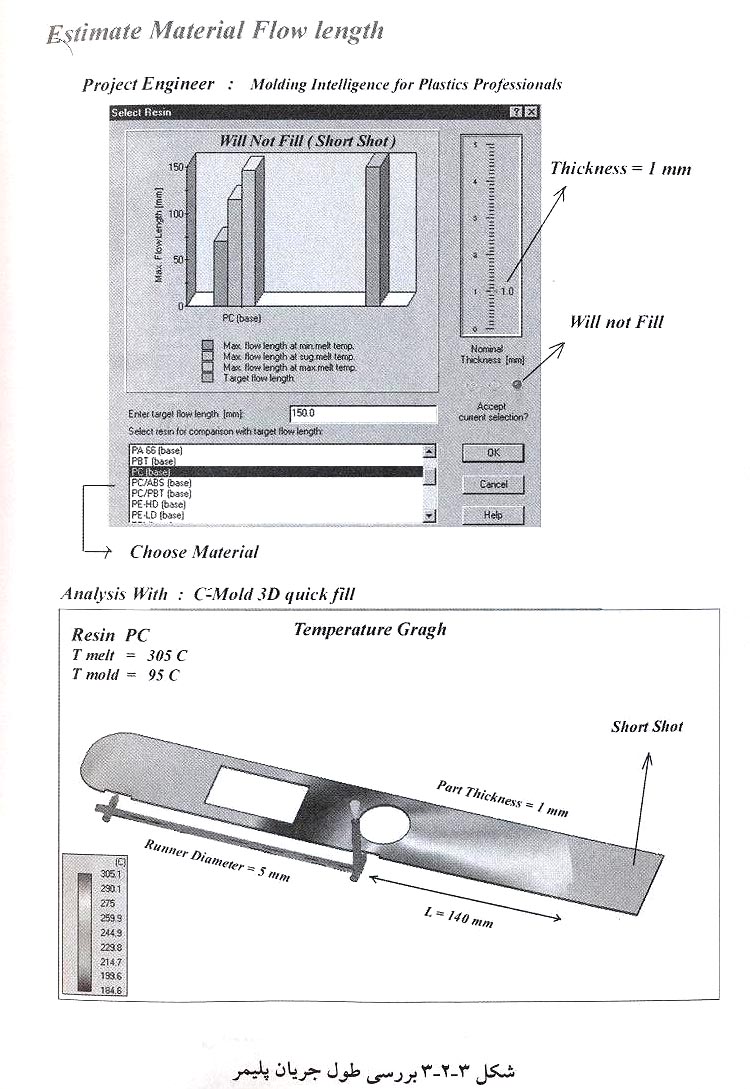 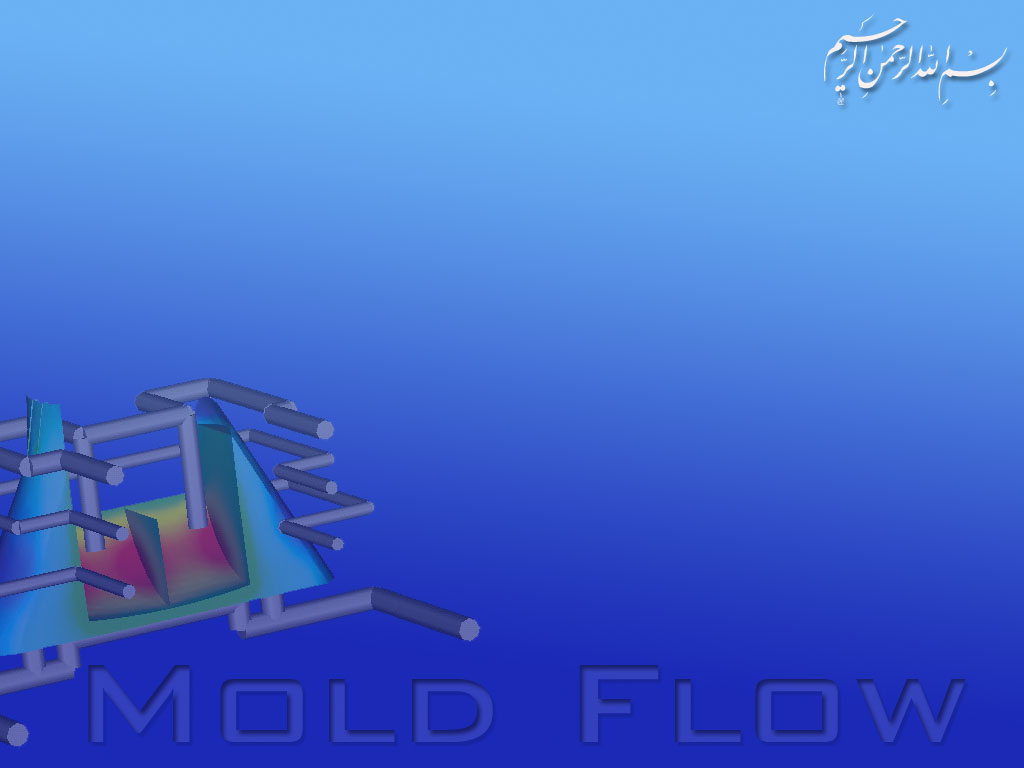 انتخاب ماشين تزريق
يكي از موارد مهم در فرايند تزريق،انتخاب ماشين تزريق و بررسي آن از نقطه نظر فشار تزريق ،نيروي گيره و ميزان تزريق و ديگر موارد مورد بررسي مي باشد.
يكي از مهمترين نكات مورد نظر در فرايند تزريق براي انتخاب ماشين تزريق ،سطح تصوير قالب مي باشد.
با به كار گيري نرم افزارهاي شبيه سازي ميتوان ماشين تزريق مناسب را انتخاب كرد
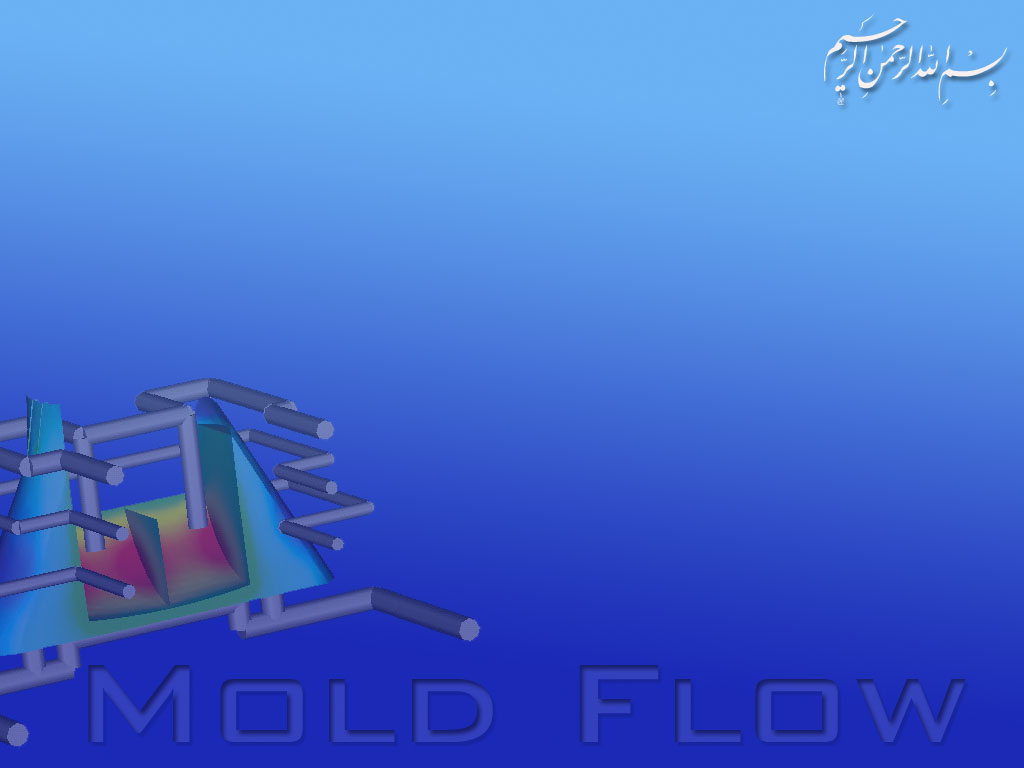 منابع
- اينترنت:
            www.moldflow.com 
www.moldex3d.com
و ديگر سايت هاي مرتبط
- کتاب : 
شبیه سازی کامپیوتری و مجله قالب سازان